Veduty v historické kartografii
Vybrané problémy z historické geografie a kartografie
22-02-2022
Dílčí témata
 
Definice veduty

Co veduty zachycují (předmět, téma)

Techniky, materiál, média

Forma dochování, vydavatelský kontext

Interpretace, veduta mezi obrazem a plánem

Veduta mezi uměleckým dílem a topografickým dokumentem

Příklad: vývoj zobrazení Prahy
Veduta
Ital., substantivizované příčestí od vedere – pohled, výhled; stanovisko; perspektivní veduta

Encyclopedia Britannica:
detailed, largely factual painting, drawing, or etching depicting a city, town, or other place 

Něm. Stadtansicht
Témata vedut

Pohledy na města
Jejich části: veřejný prostor, budovy
Rezidenční objekty ve volné krajině
Církevní objekty
Hospodářské dvory
Průmyslové podniky
Na obálce Žižkovy knihy o hospodářských
dvorech veduta dvora Kalec na panství Plasy
od Martina Prusíka, ok. 1800
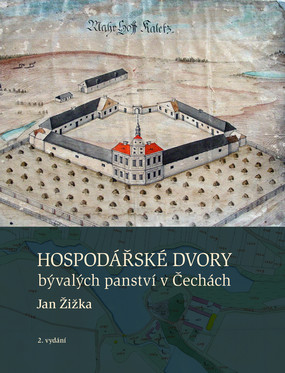 Techniky
Veduta v nástěnné a nástropní malbě
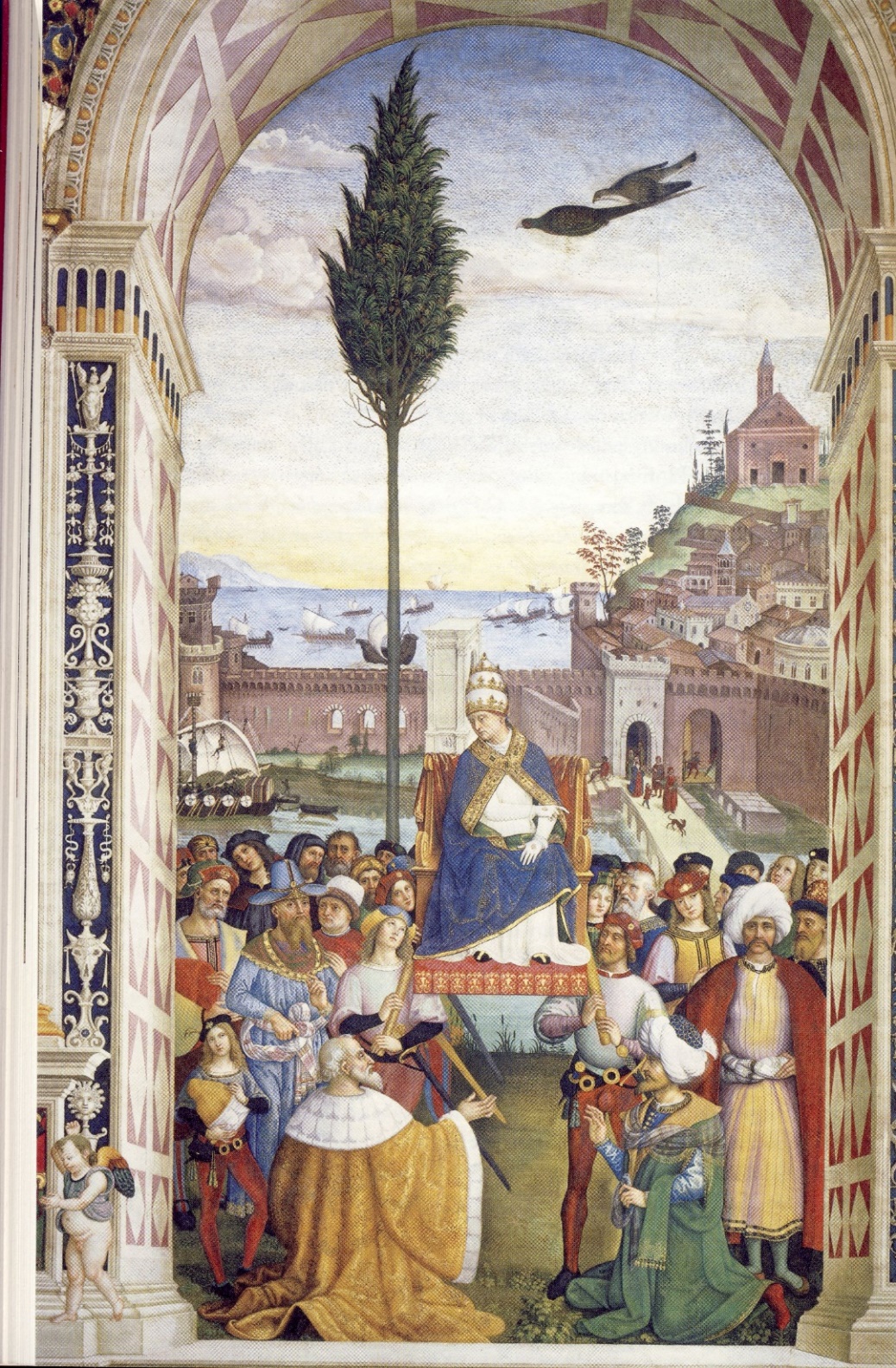 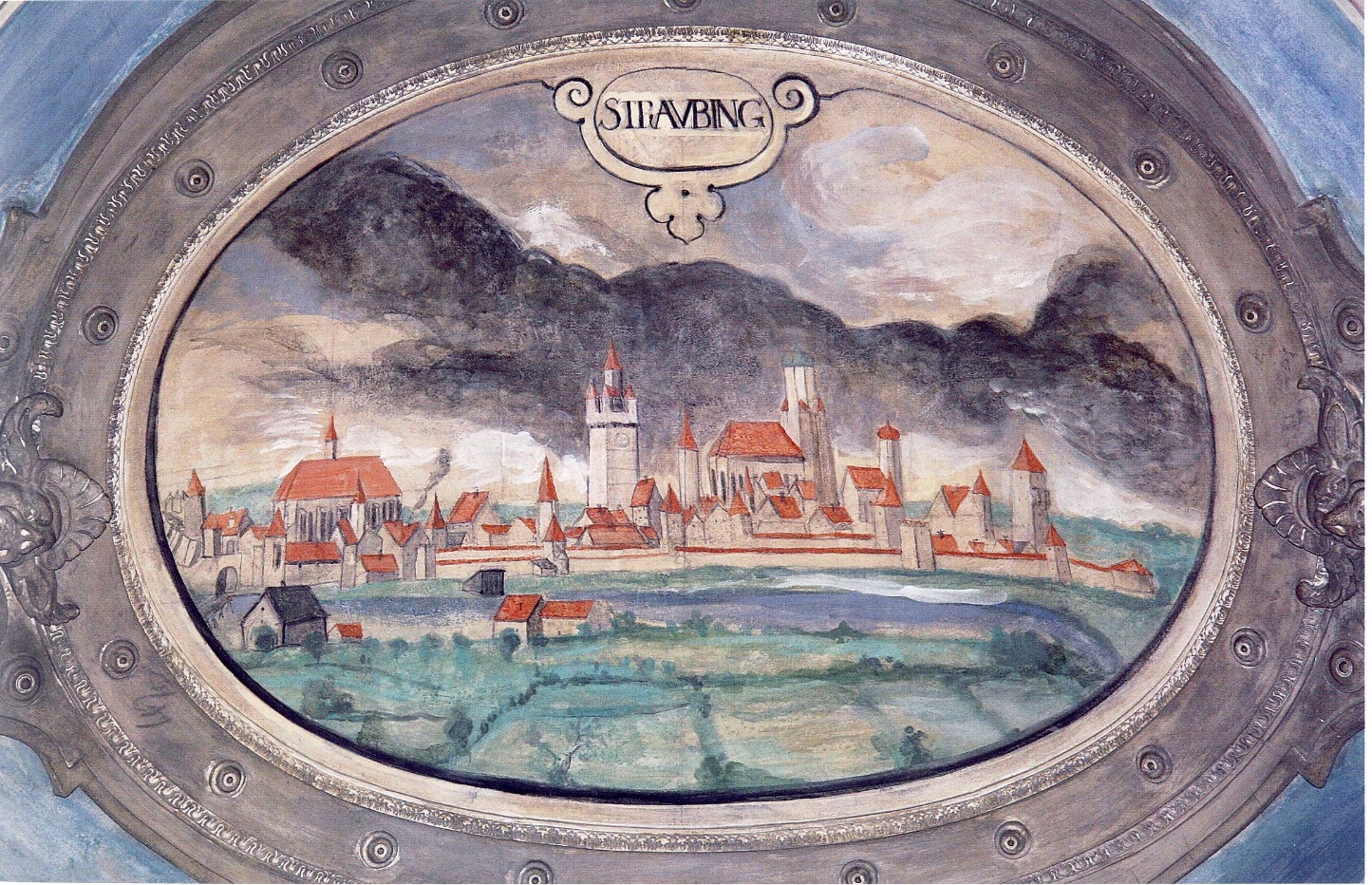 Pohled na Straubing. Hans Donauer st., 
ok. 1590, nástropní malba v Antiquariu 
mnichovské rezidence


	Pohled na přístav v Anconě, Pius II. očekává 
	příjezd benátské flotily, s níž má vytáhnout 
	na křížovou výpravu, Pinturicchio, 1464, 
	dóm v Sieně, Libreria Piccolomini
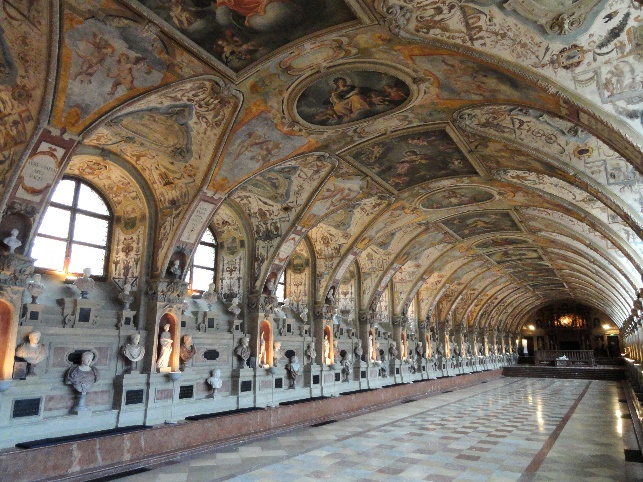 Malba: veduta jako malířský žánr
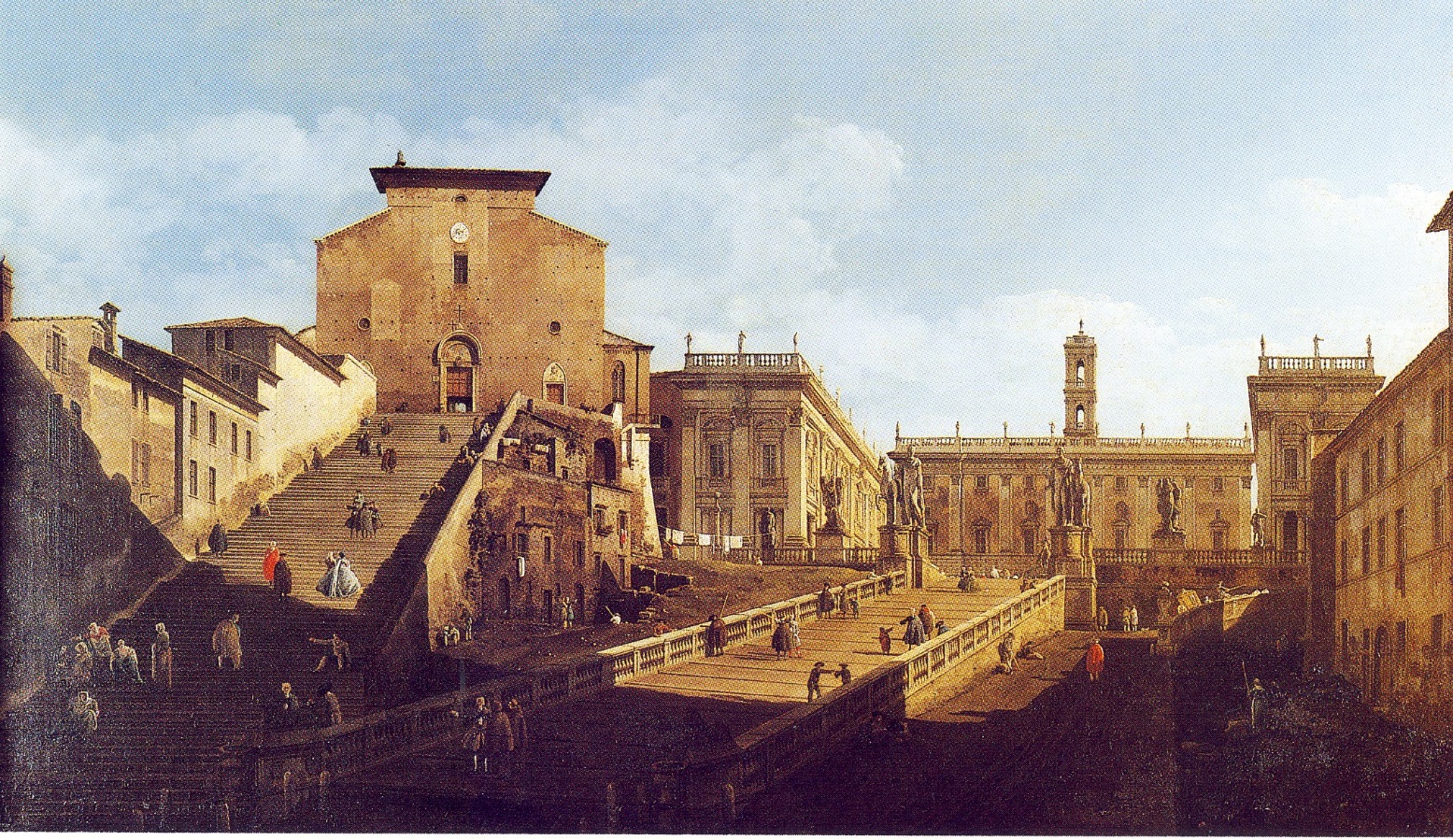 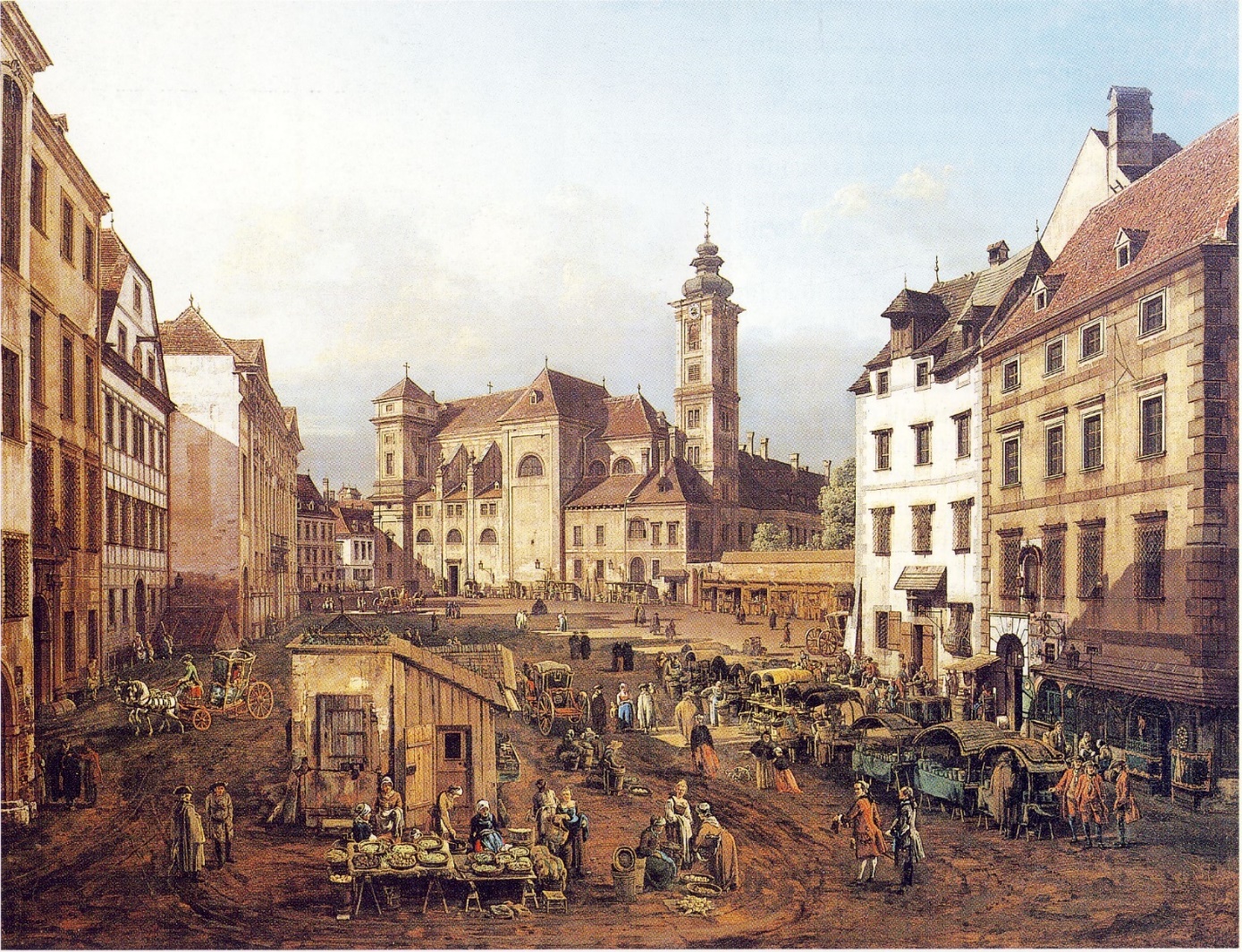 Bernardo Bellotto, Řím, Kapitol a S. Maria Aracoeli, 
ok. 1743, Petworth (Sussex), Petworth House





		Bernardo Bellotto, Freyung ve Vídni, 1759-60, 
		Kunsthistorisches Museum Wien
Veduta v kresbě


Roeland Savery, Pražský hrad od východu, 1615
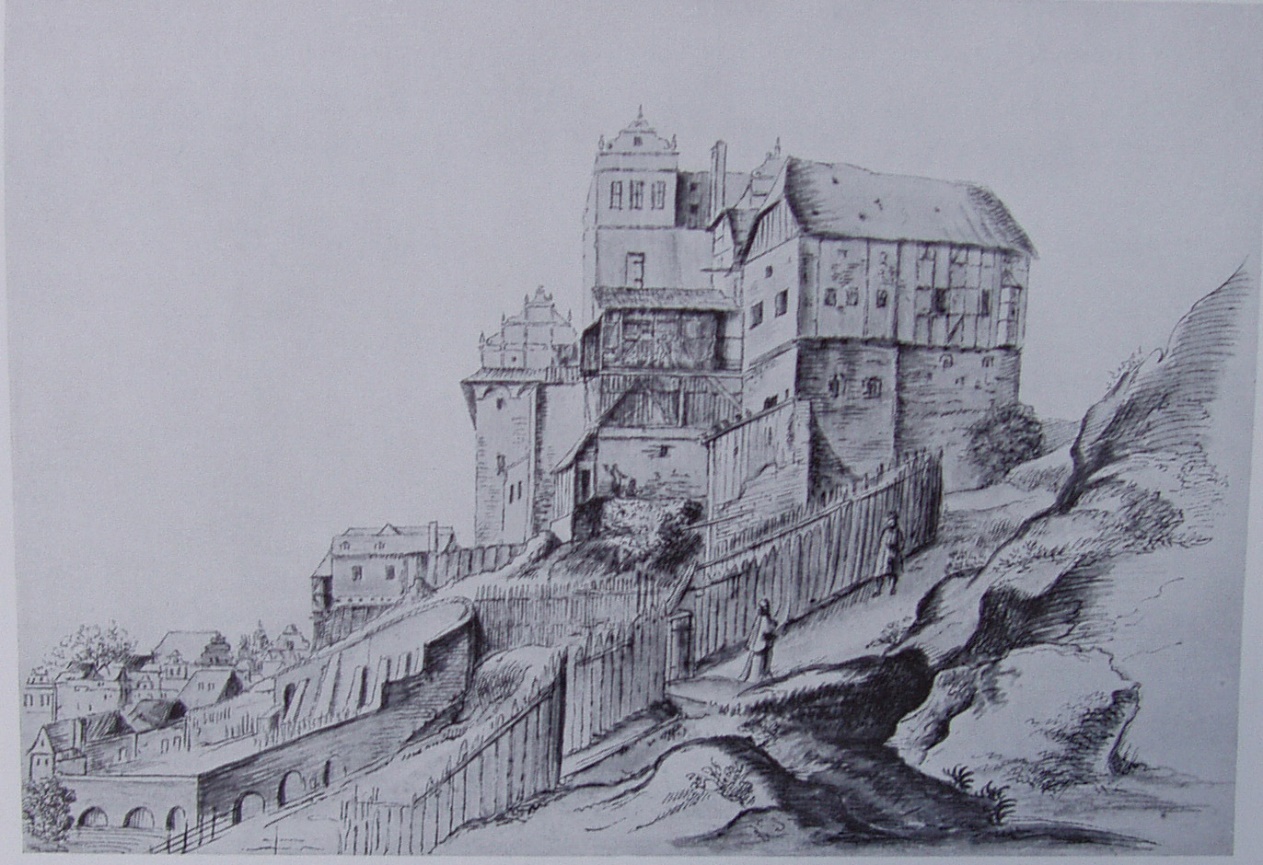 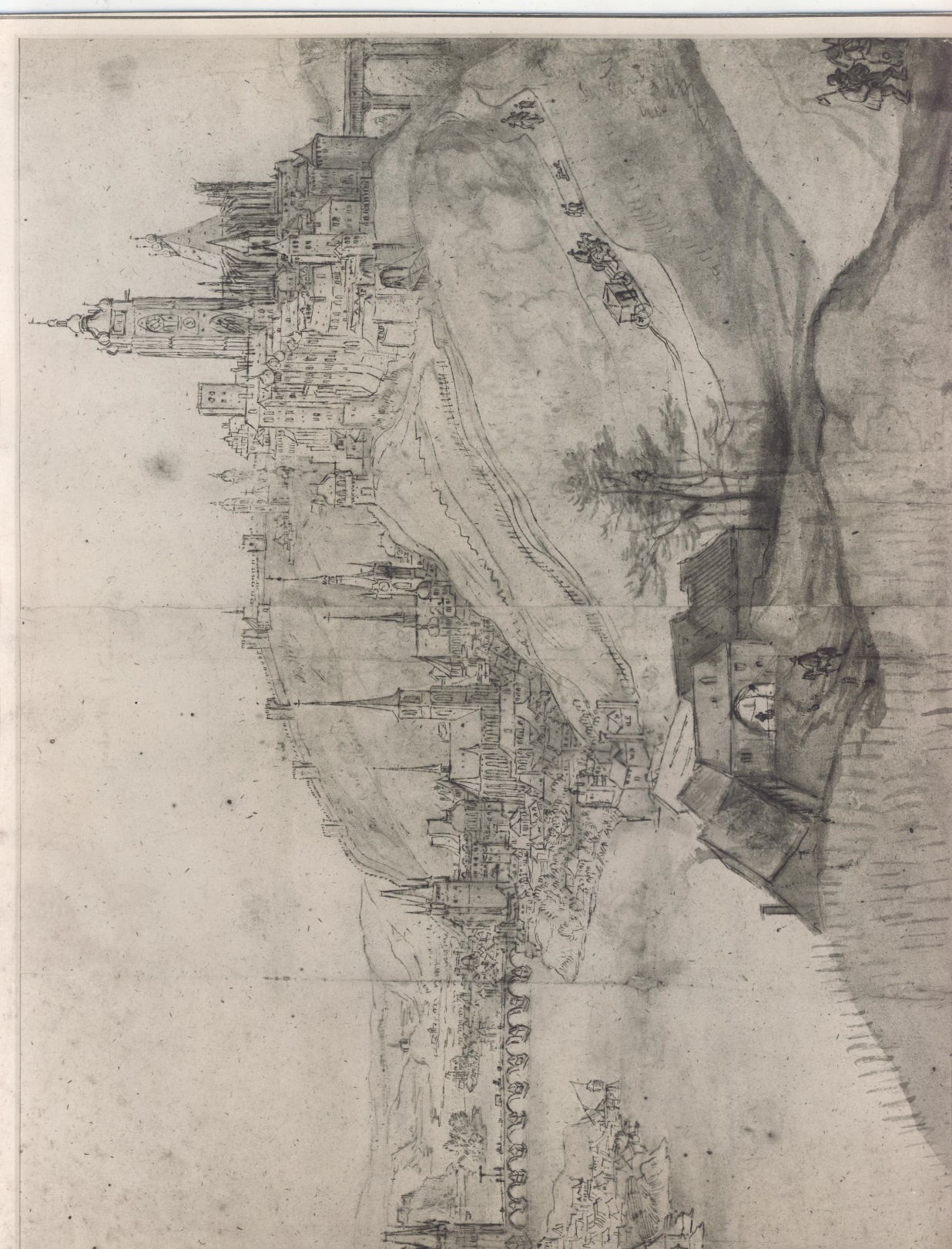 Pieter Stevens, přístup k Pražskému hradu 
v horní části dnešních Nových zámeckých schodů, 1605
Veduta v grafice (dřevořez, mědiryt, lept)
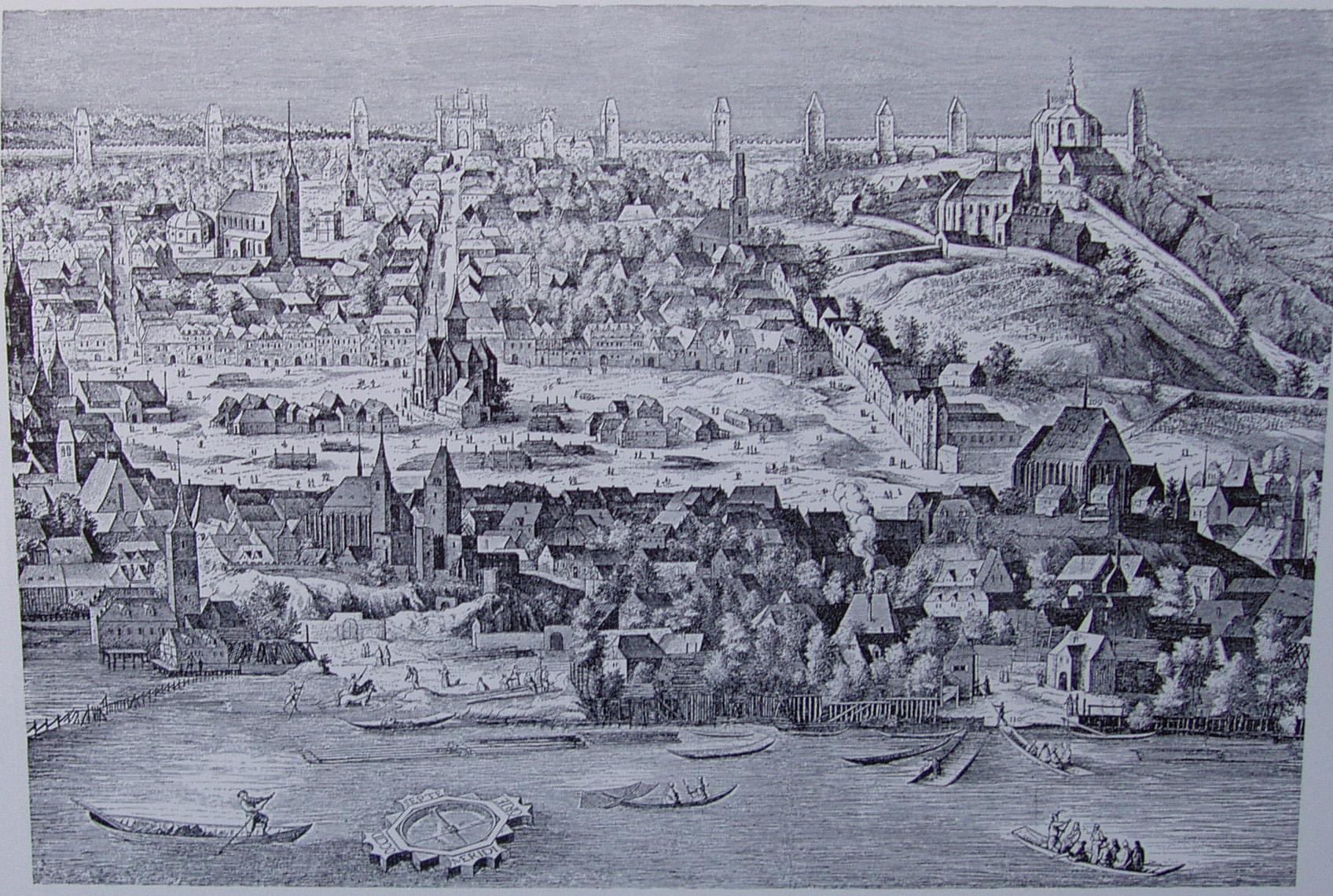 Filip van den Bossche (tzv.
Sadelerův prospekt),
Panorama Prahy z Petřína,
Výřez, Nové Město, 1606
Václav Hollar, pohled na Prahu od jihu, s motivem Vltavy a Pražského hradu v pozadí, 1636,
Srovnání kresby a leptu provedeného podle této předlohy
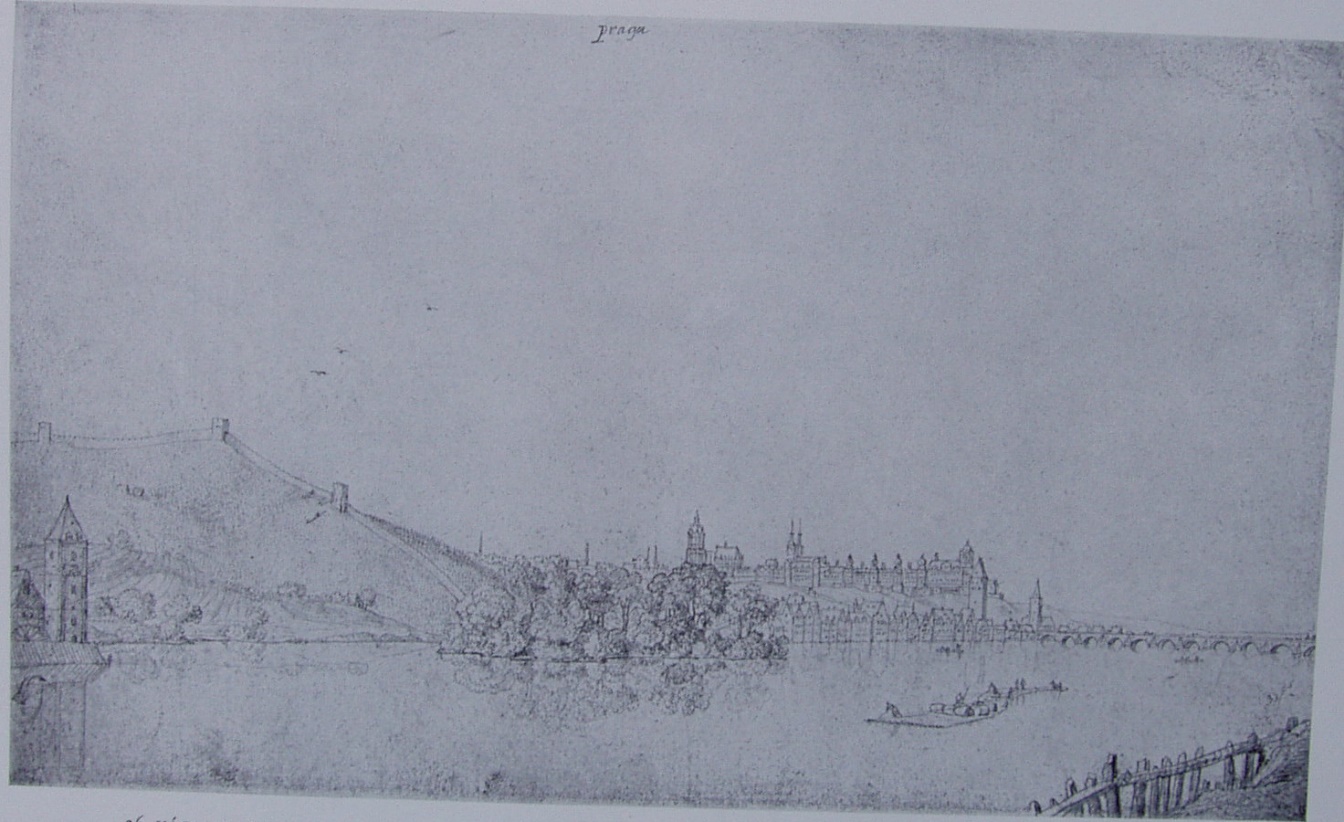 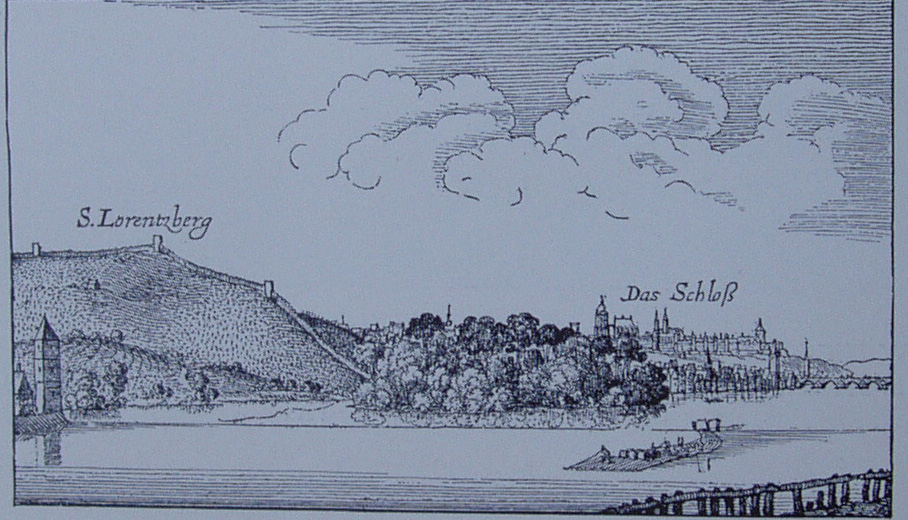 Veduta jako historická rekonstrukce
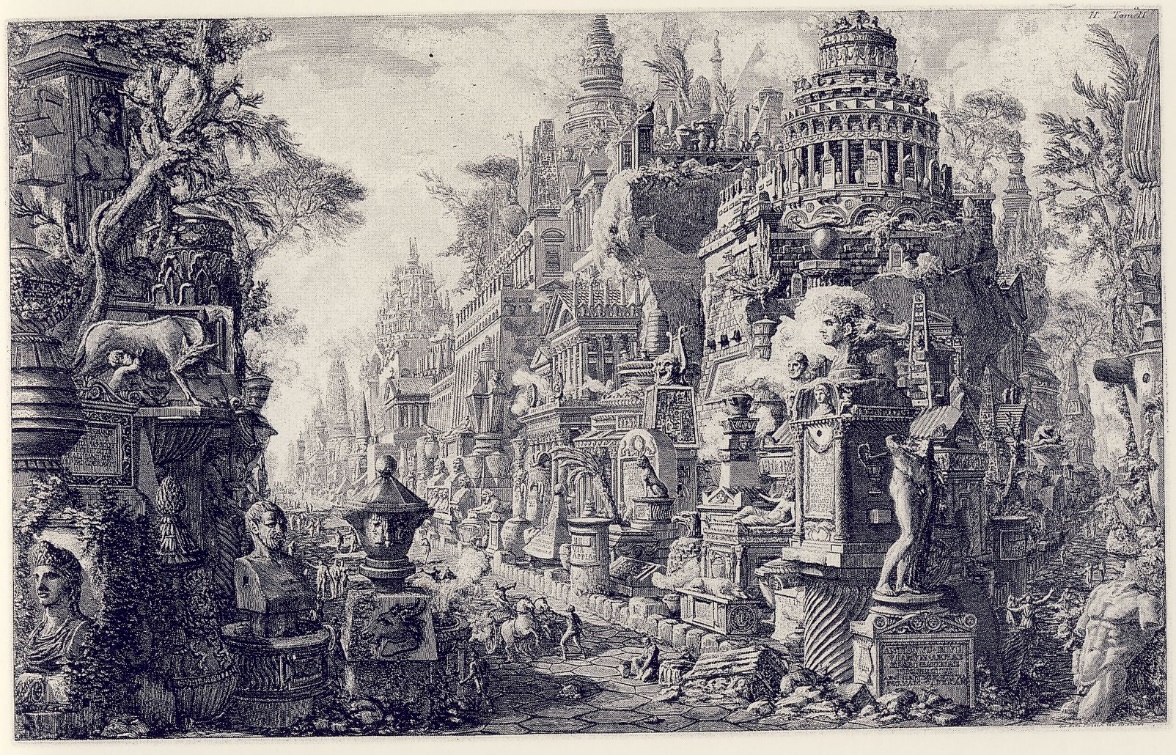 Giambattista Piranesi, oblouk Septimia Severa, 1748
Zde se jedná o vedutu podle skutečnosti
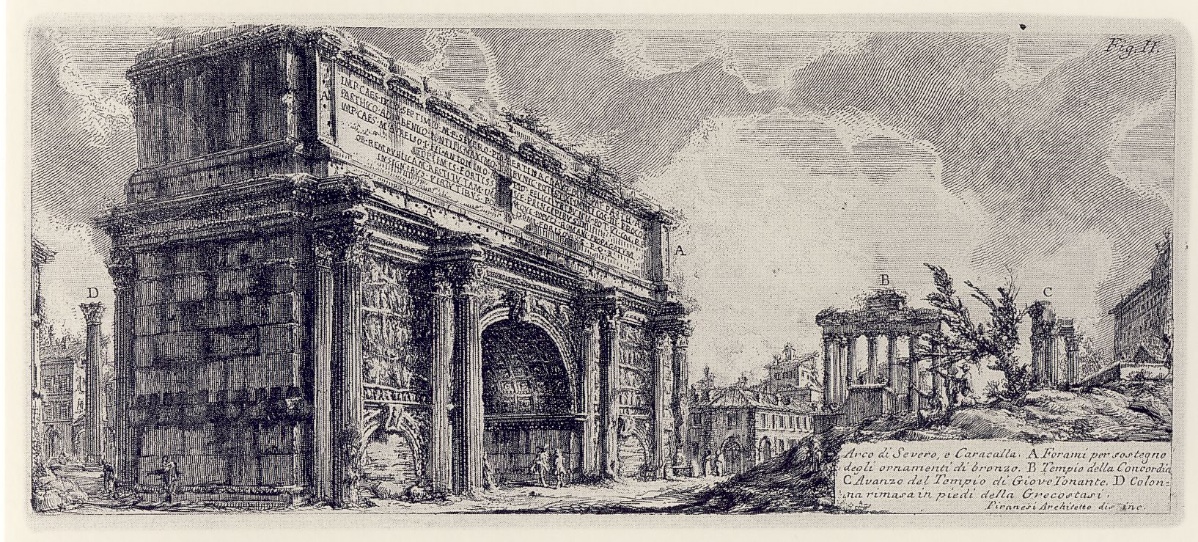 Giambattista Piranesi, Antiquus bivii viarum appiae et ardeatinae, 
frontispis 3. svazku Le Antichità, 1765
Fantastická rekonstrukce hrobů na Via Appia
Forma dochování, vydavatelský kontext
Veduta jako iluminace v rukopisech
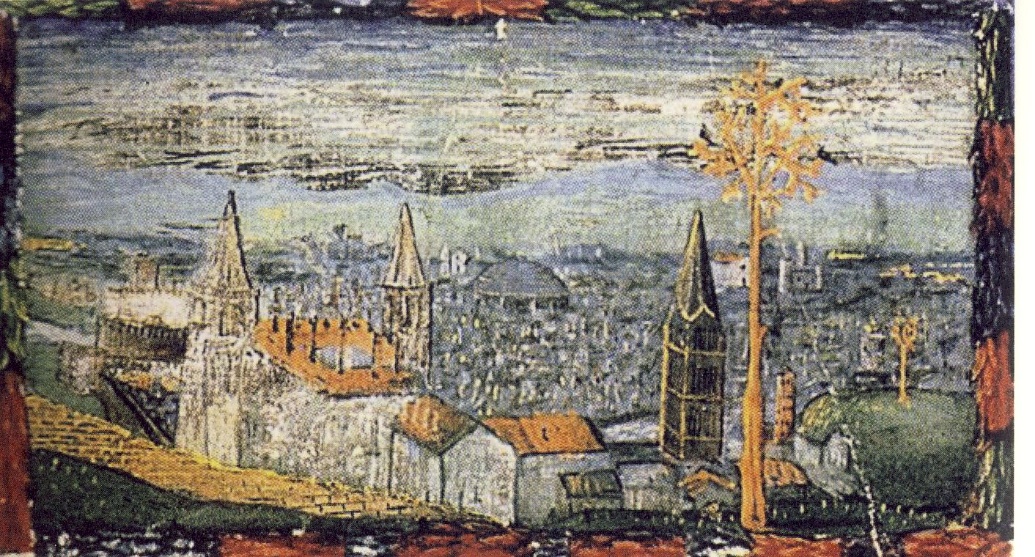 Město Dôle v Burgundském hrabství
Kvašová kresba v anonymním památníku z první pol. 17. stol.
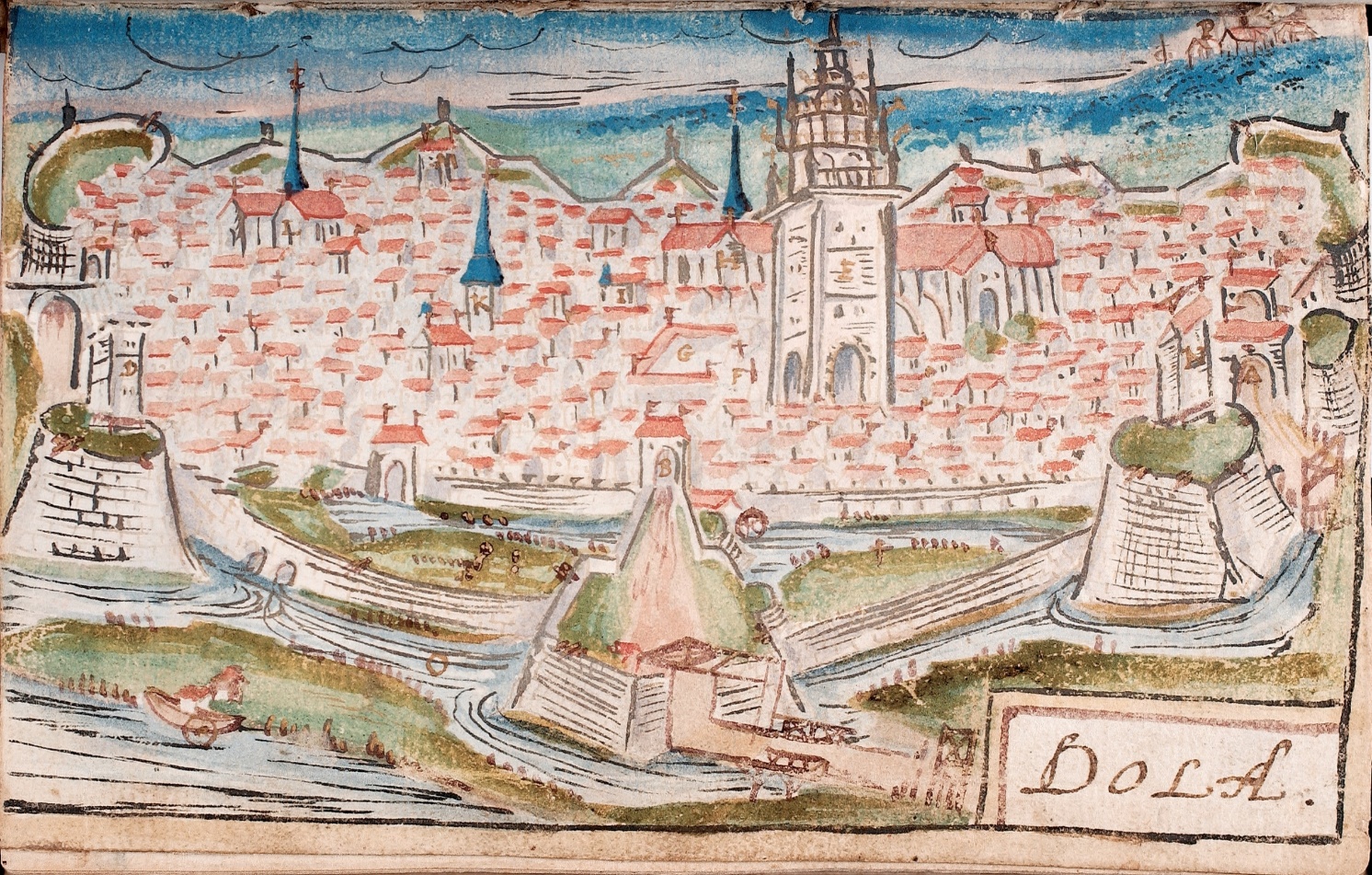 Pohled na Řím z oken vatikánského paláce, 
Francesco del Borgo, rukopis Euklidovy
Geometrie, 1457, Vatikánská knihovna
Vedutová alba

Civitates orbis terrarum (COT), Georg Braun – Franz Hogenberg, 6 svazků, 1572 - 1617
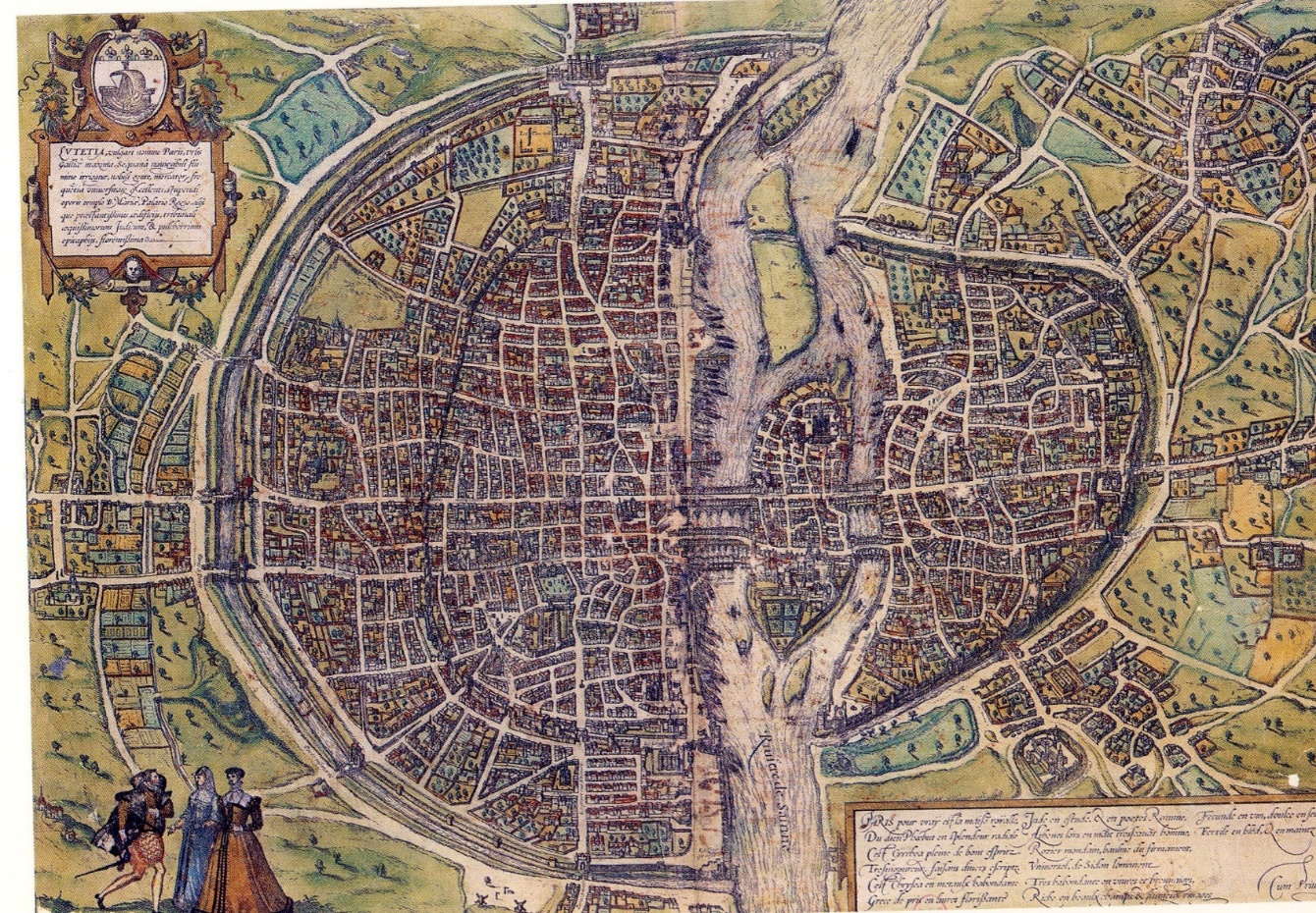 Joris Hoefnagel, dva pohledy na Prahu, 1591, pro COT
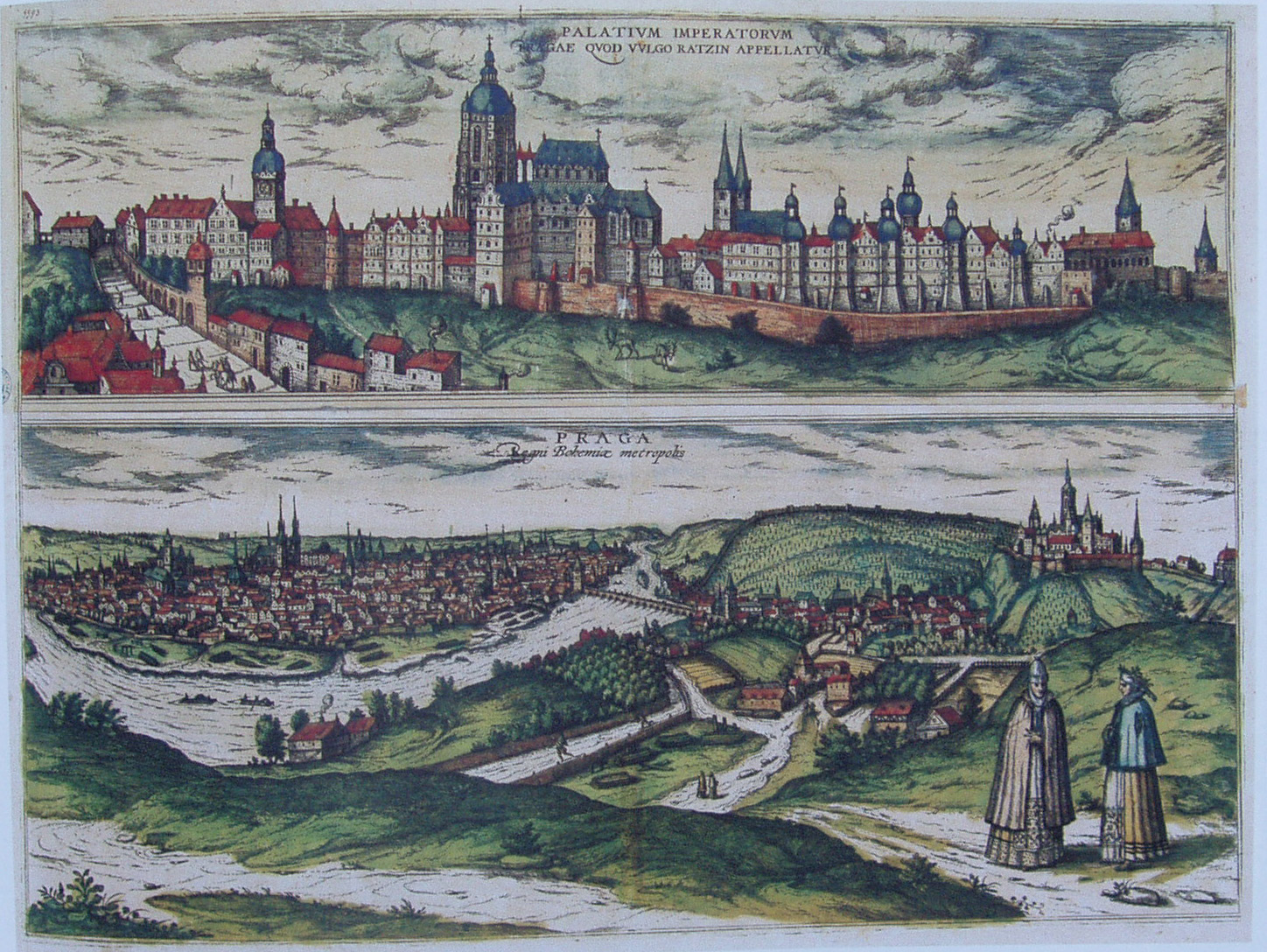 Georg Braun, Paříž, COT 1572
Příklad půdorysné veduty
Městská veduta: městský interiér – veřejná prostranství, budovy
jako součást větší série (alba)
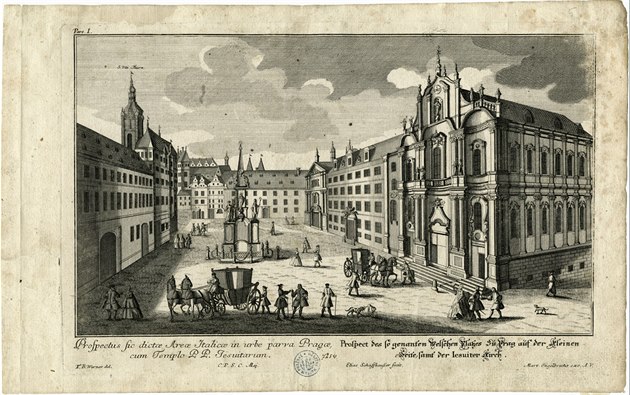 Giambattista Piranesi, Řím, Fontana di Trevi, 1747/8
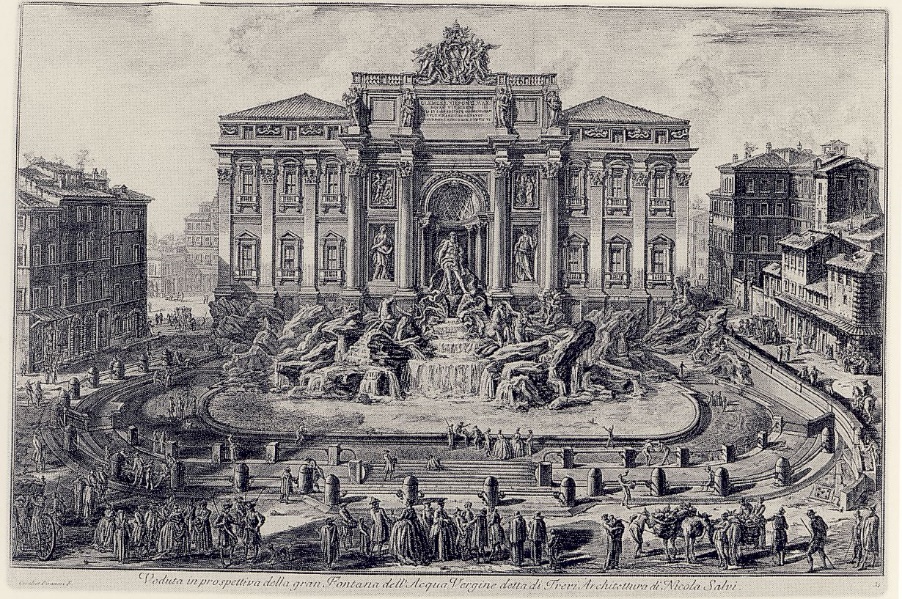 Friedrich Bernhard Werner, horní Malostranské náměstí, 1740
Kreslené urbáře: 



Johann Georg Hesselius, broumovský urbář, 1676 (část vsi Šonov)
					        
					        
					              Urbář Johanna Paula Faistenbergera, urbář panství Rastenberg 
					              v Dolním Rakousku, 1705
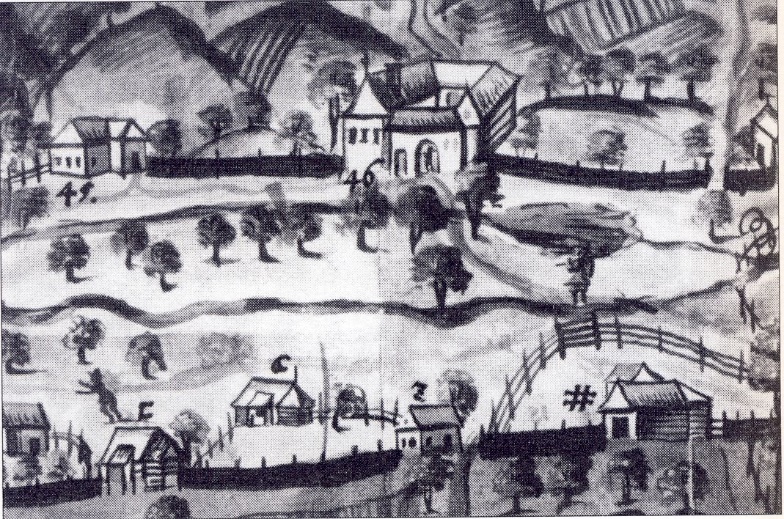 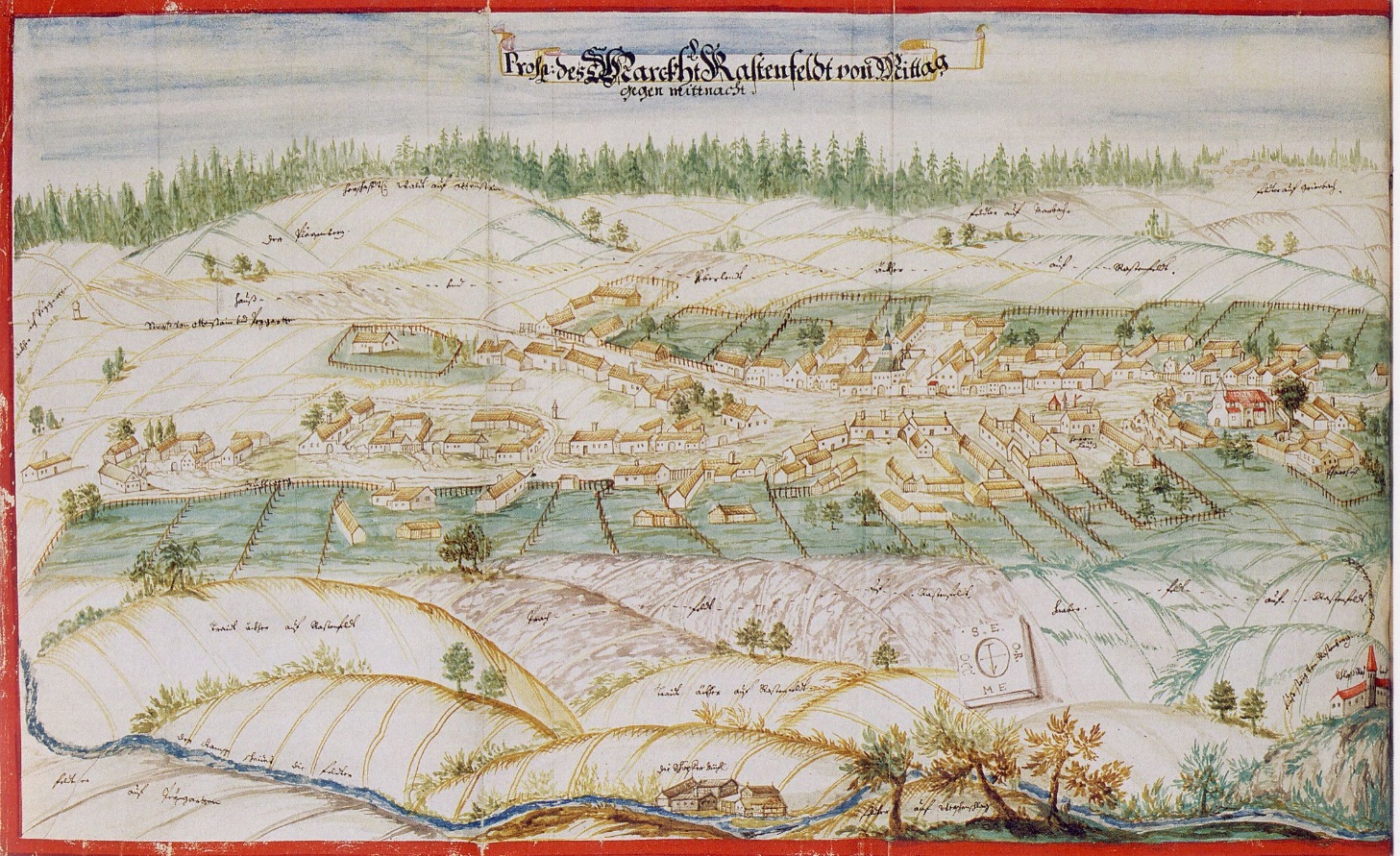 Veduta v malbě jako motiv na pozadí


Pohled na Mantovu, Andrea Mantegna, Smrt Panny Marie, výřez, 
ok. 1460, Madrid, Prado
Pohled na Horn v pozadí Vyjížďky Leopolda hr. Hoyose s chotí, 
Johann Gotthard Neuberg, 1686
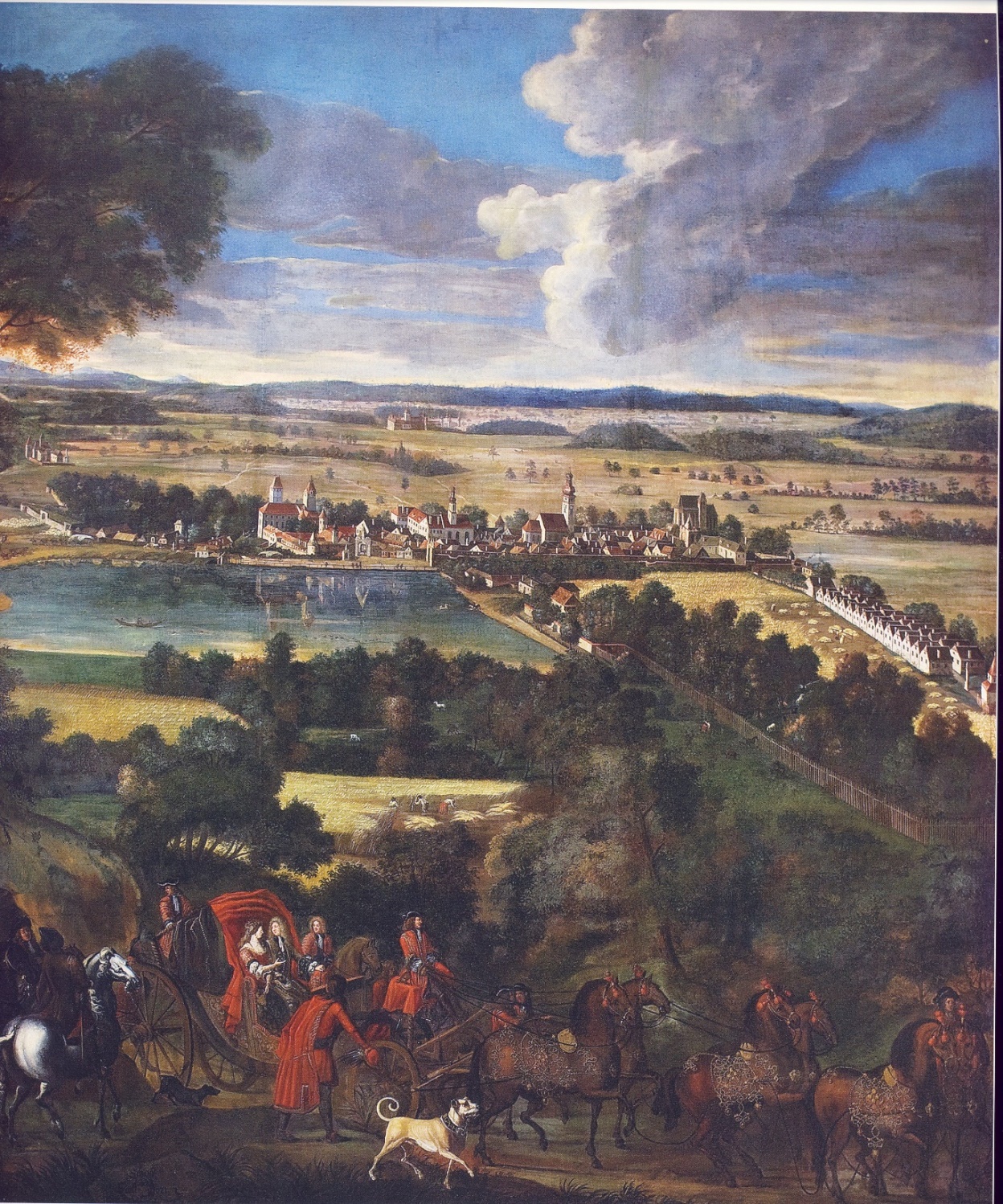 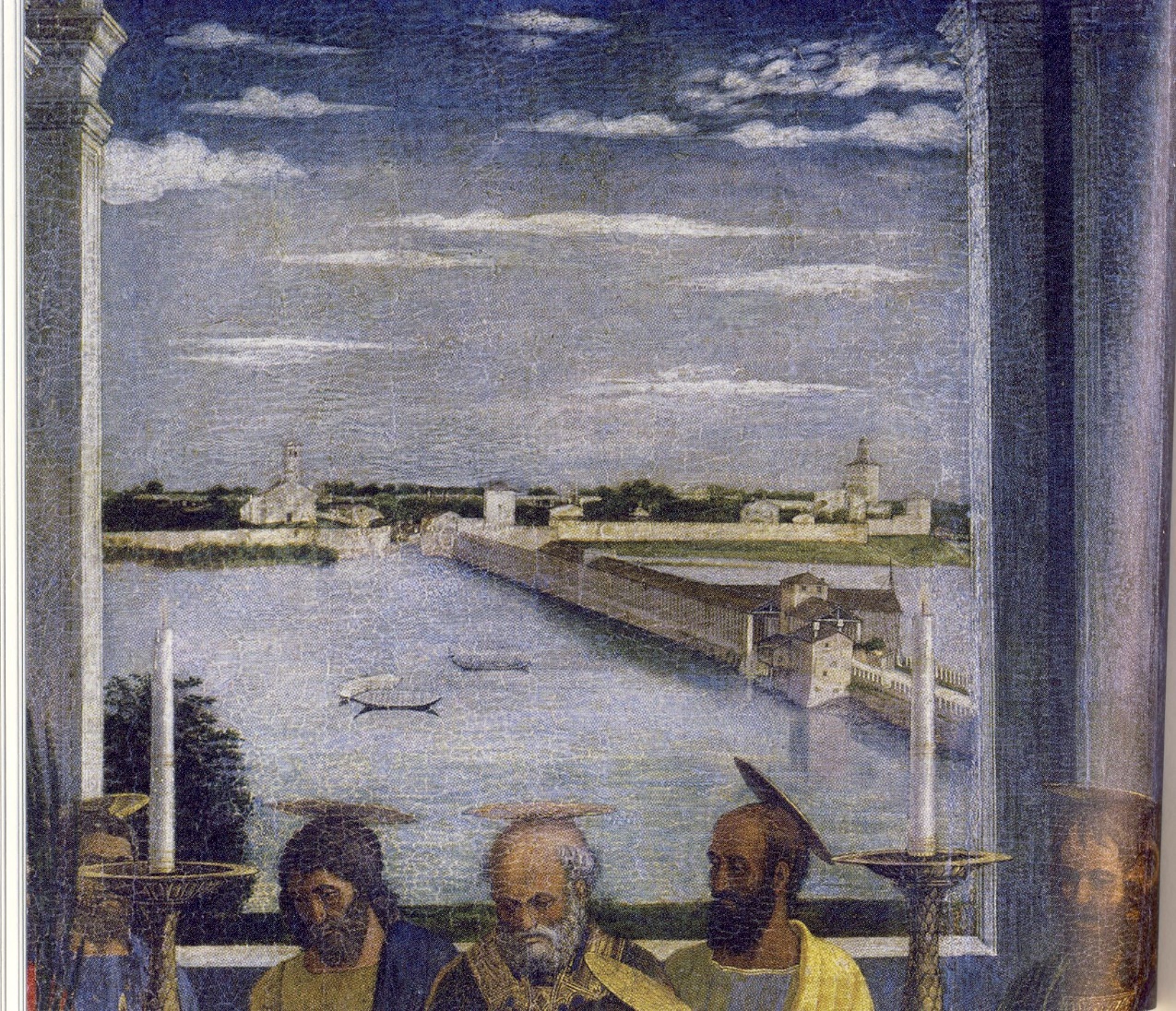 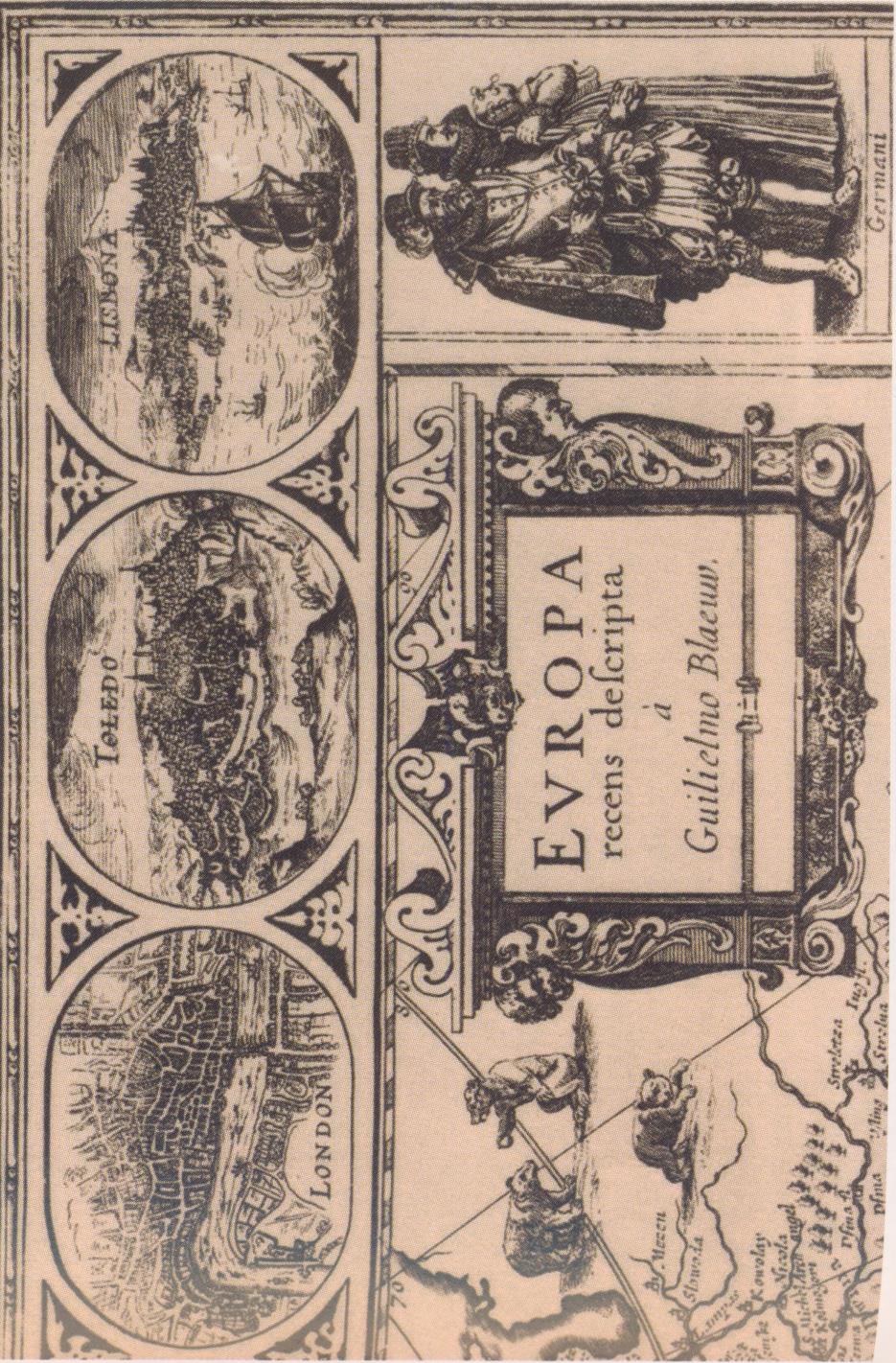 Veduta v mapovém rámu a v parergu
Mapa královéhradeckého biskupství, 1790,
Veduta Nového Bydžova
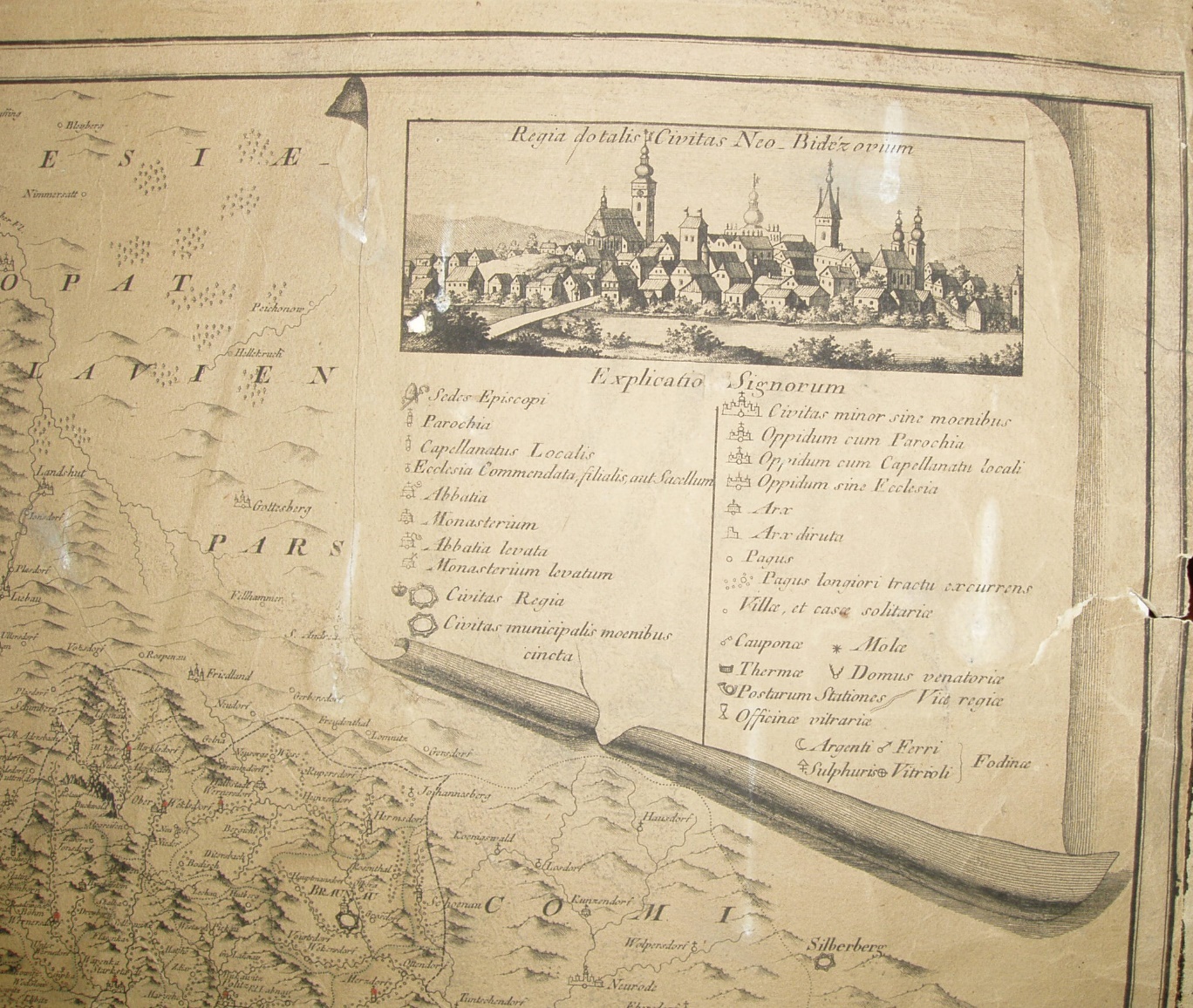 Willem Jaszoon Blaeu, mapa Evropy 1649
Veduta v mapových značkách
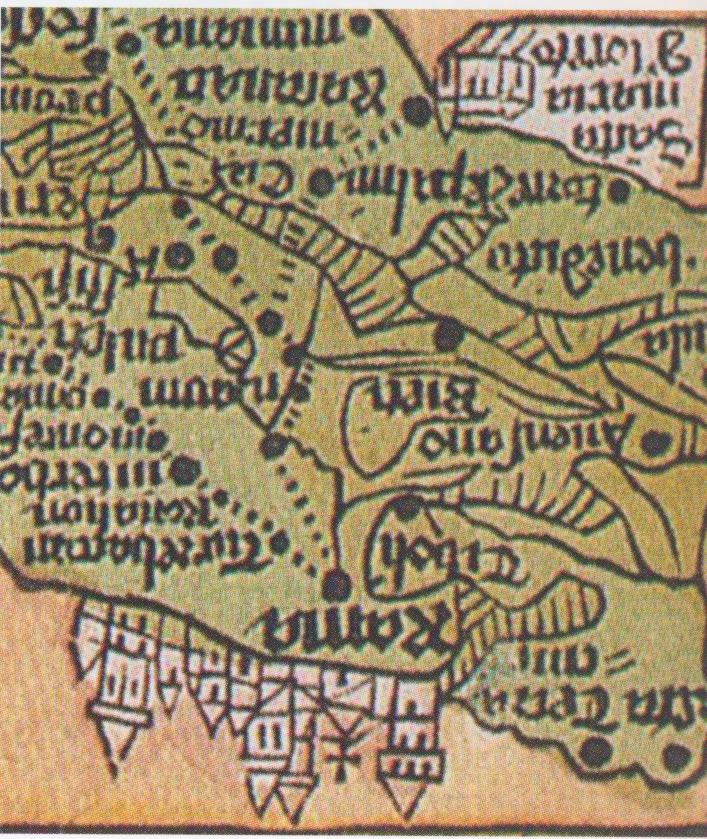 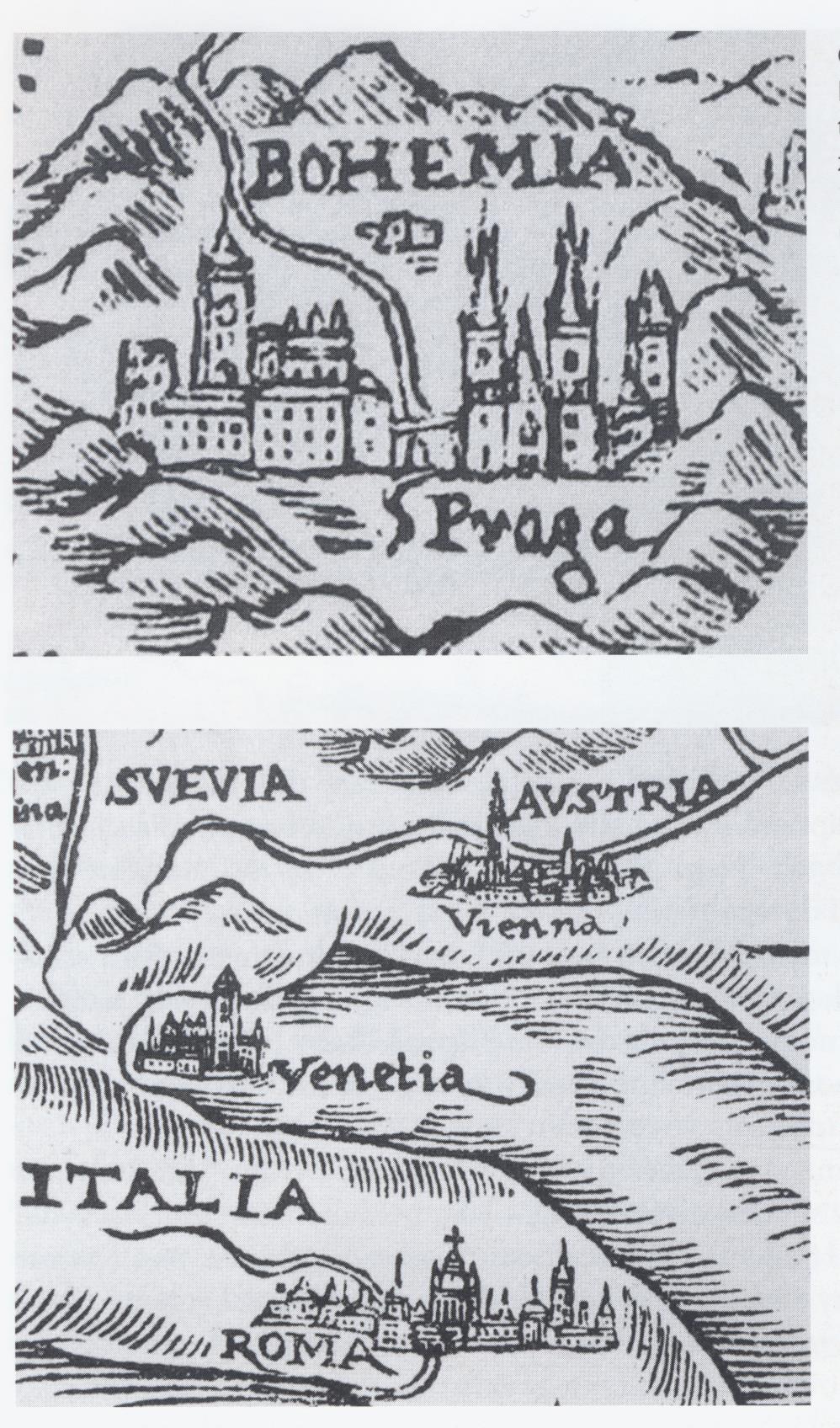 Sedm hlavních římských bazilik, 
mědiryt Antonia Lafreriho k jubilejnímu roku 1575
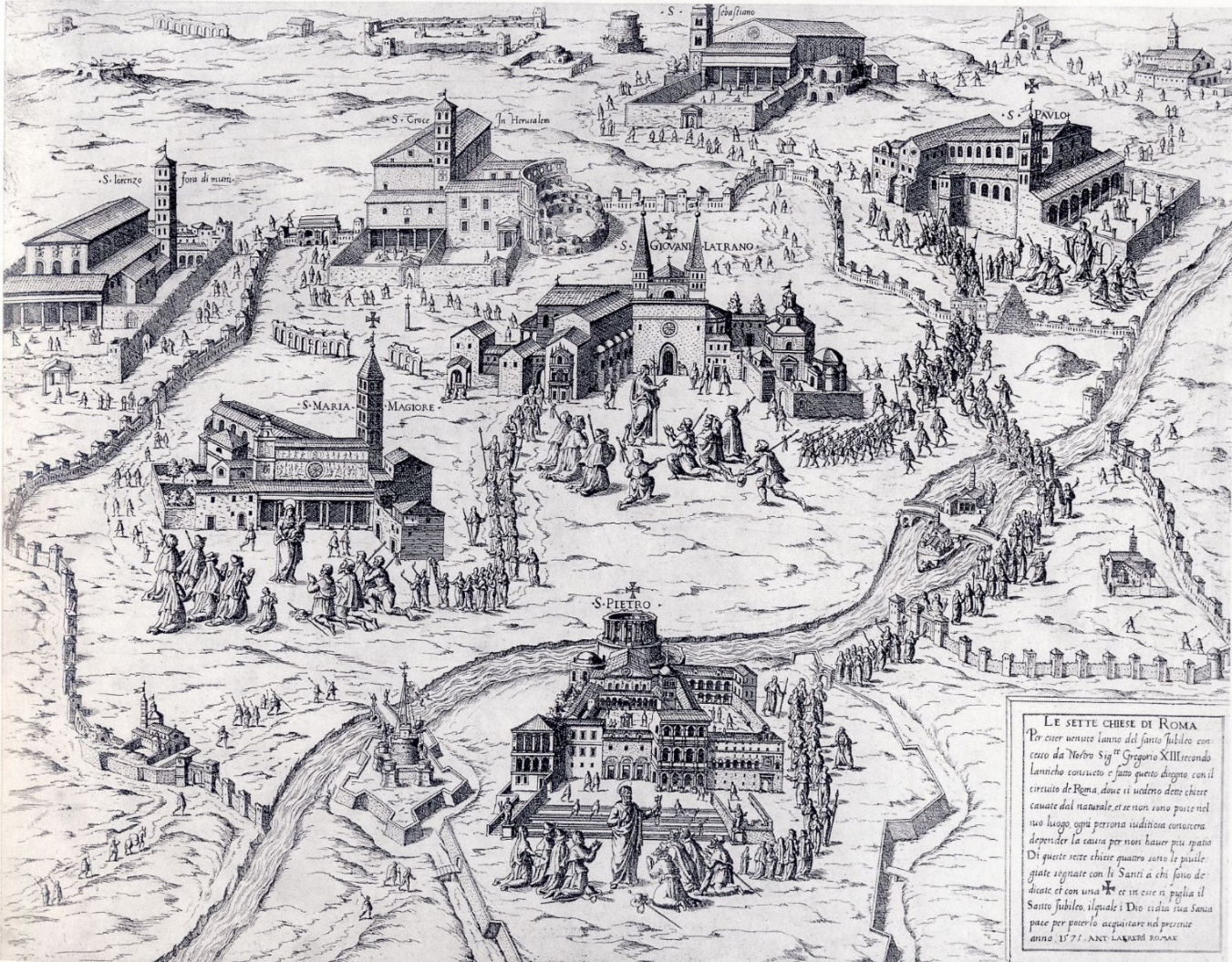 Erhard Etzlaub, Romwegkarte,
1500. V drobné vedutě Říma 
jsou schematicky naznačené 
římské poutní baziliky

Heinrich Bünting, Itinerarium
Sacrae Scripturae, 1609-1610,
Veduty Prahy, Vídně, Benátek
A Říma
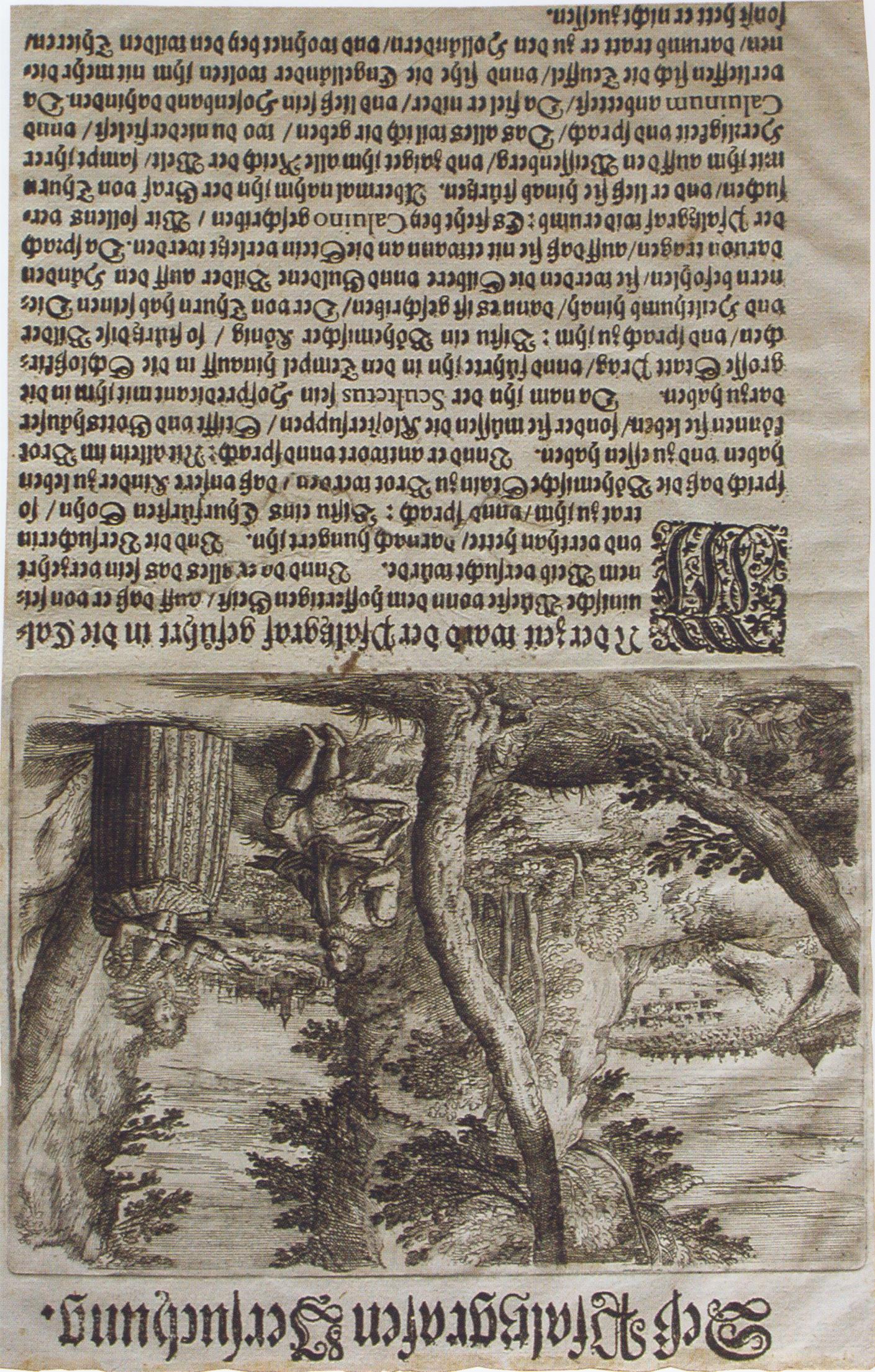 Veduta na letácích
(a v drobných tiscích)
Pokušení Fridricha Falckého,
Polemický katolický leták, cca 1621
Veduty na
univerzitních 
tezích
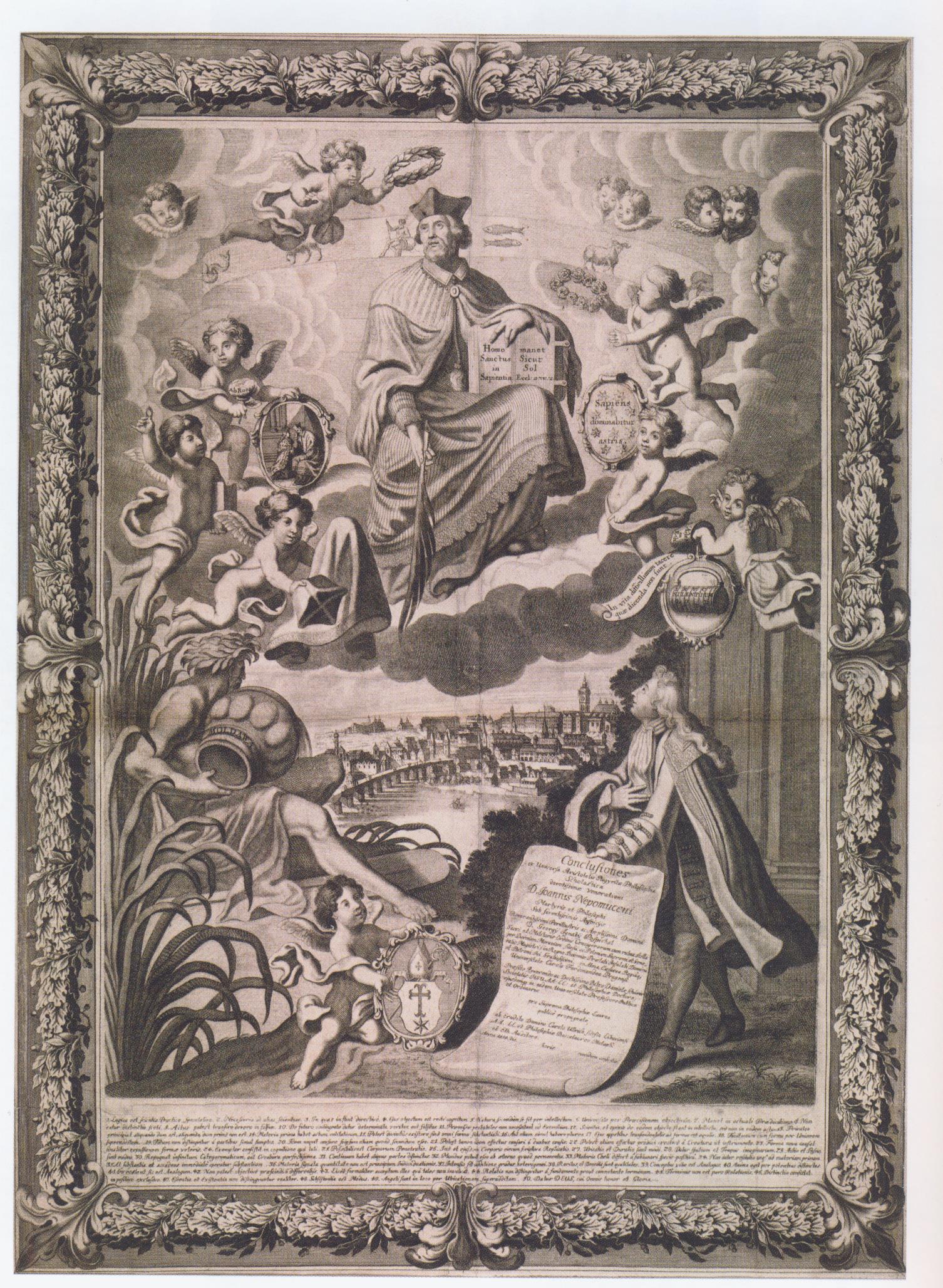 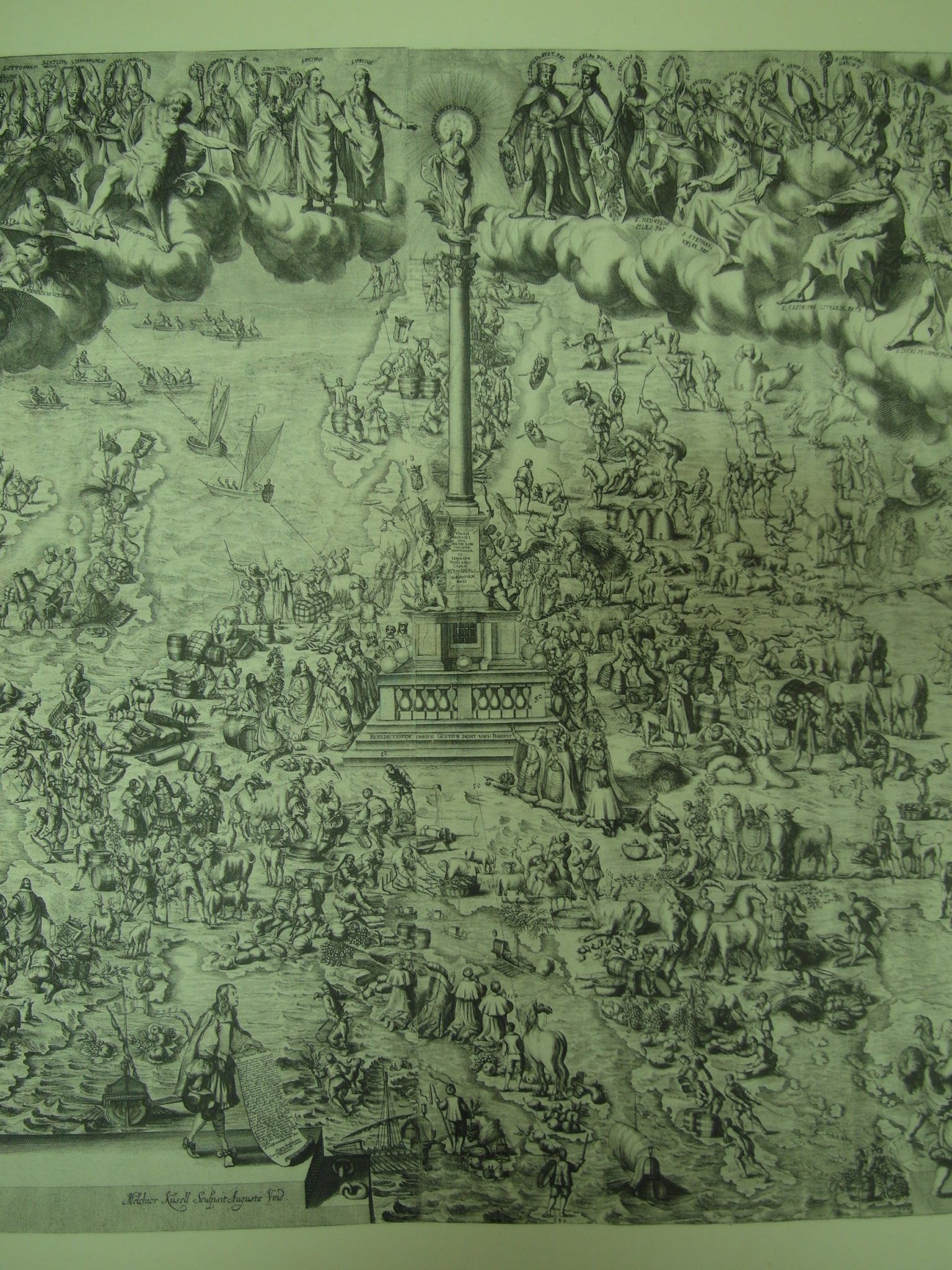 Mapa a plán
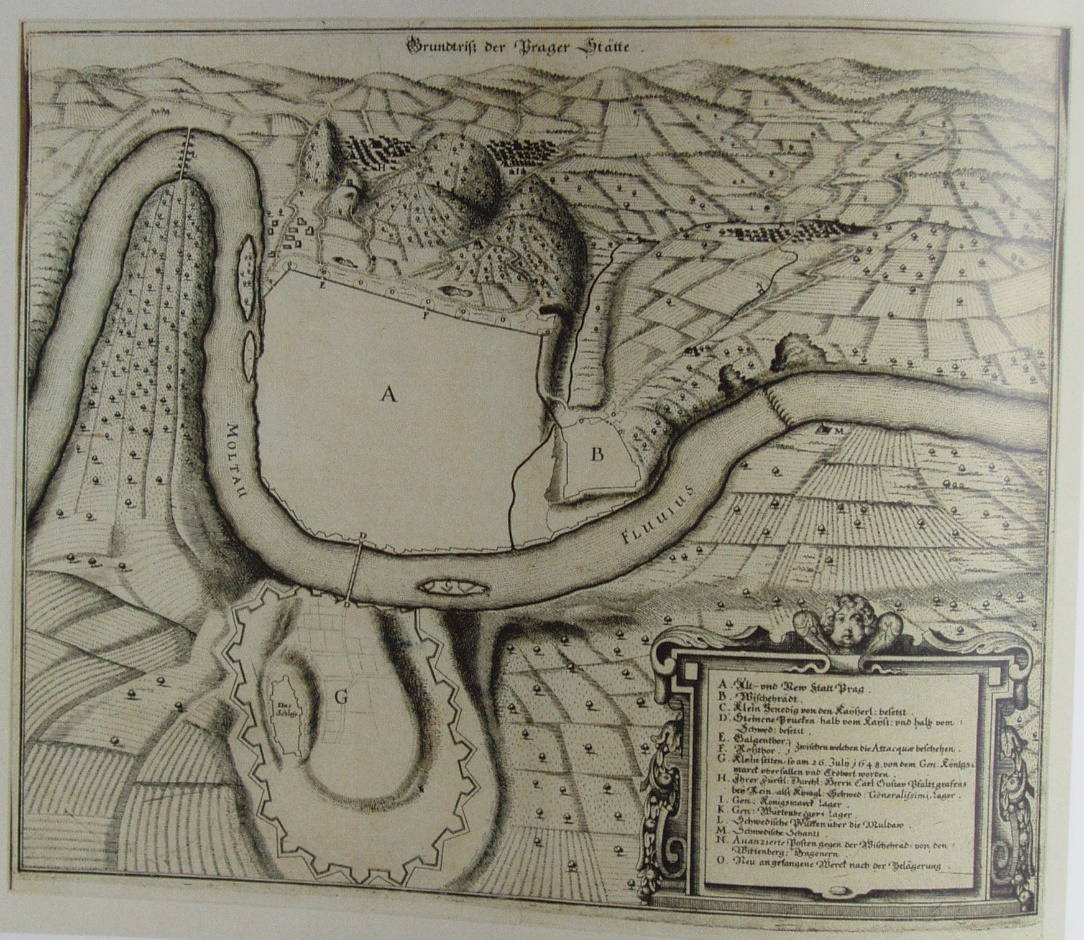 Praha na mapě Čech Mauritia Vogta, 1712
Město je charakterizováno individuálně, 
ale kartografickými prostředky
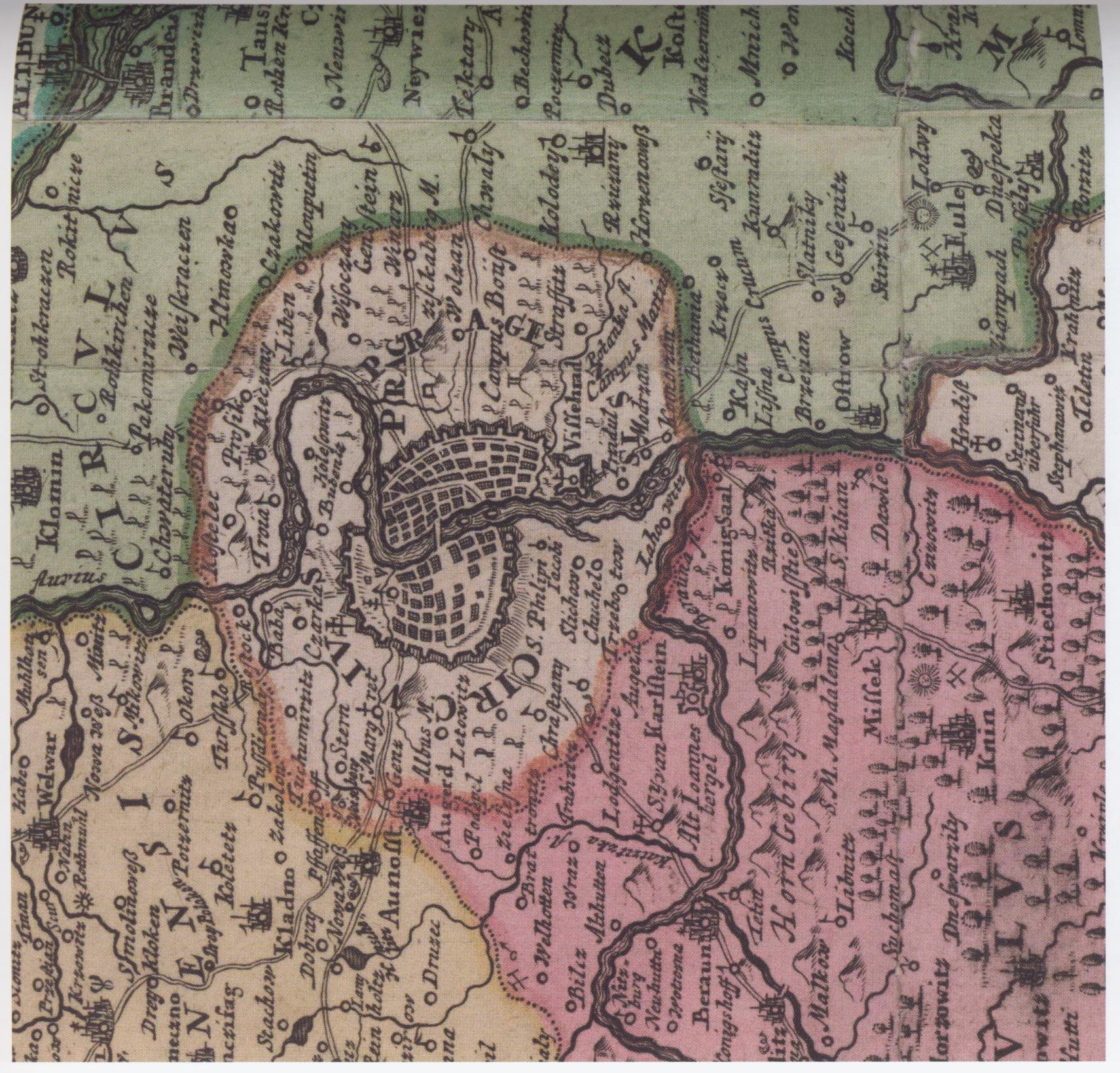 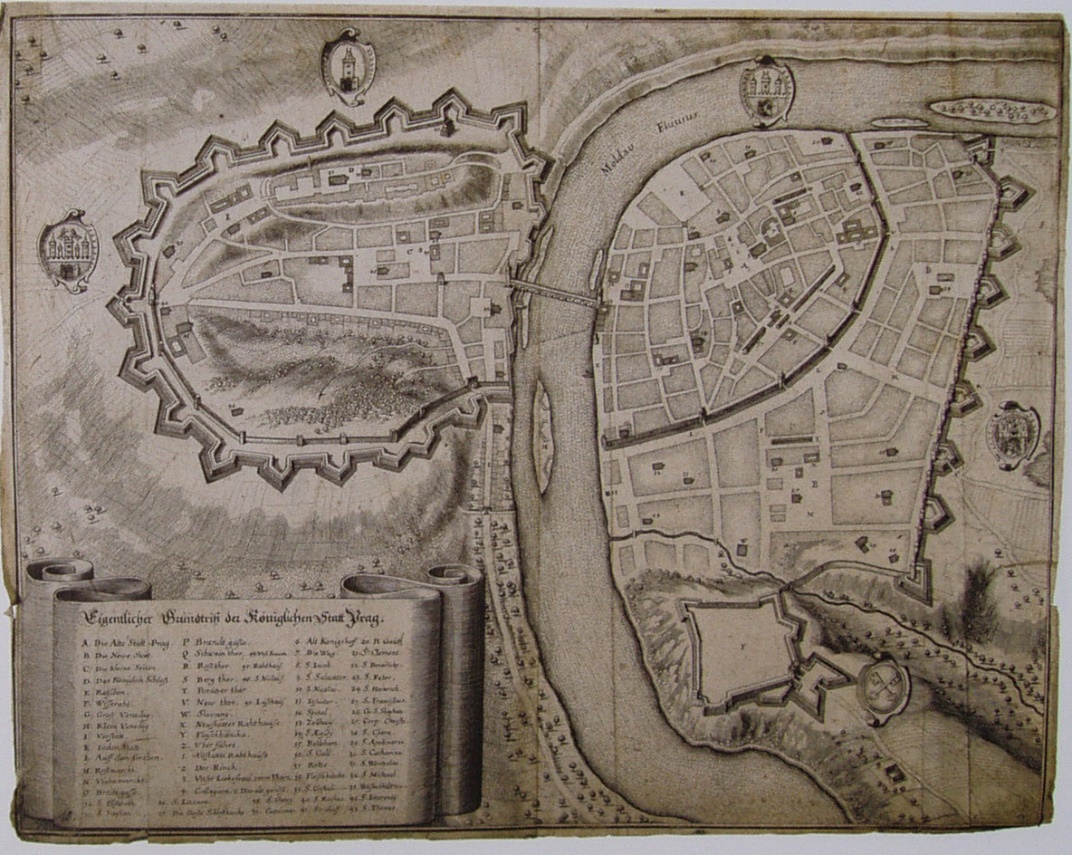 Plány Prahy v Merianových
 edicích:
1) Plán obléhání Prahy
od K. Škréty pro Theatrum
Europaeum, 1651
2) Plán Prahy v Topographia 
Bohemiae, Moraviae et Silesiae 
od Martina Zeillera, 1650
Veduty a perspektiva
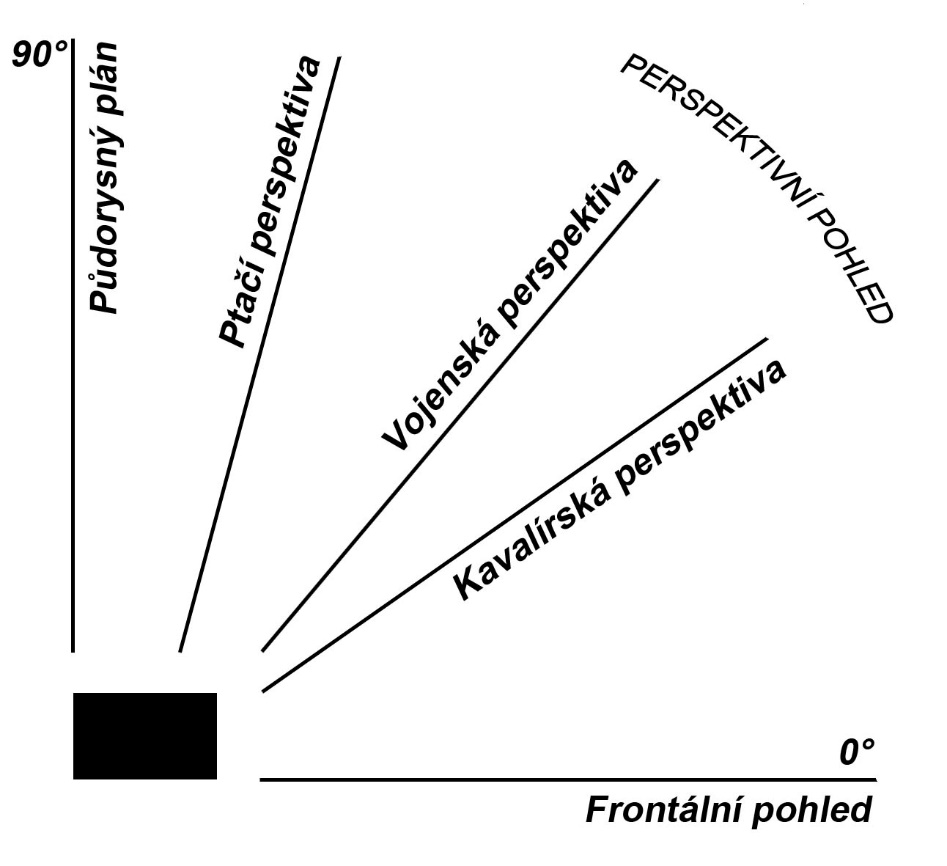 Perspektivní pohledy – úhly pohledu
(podle E. Chodějovské)
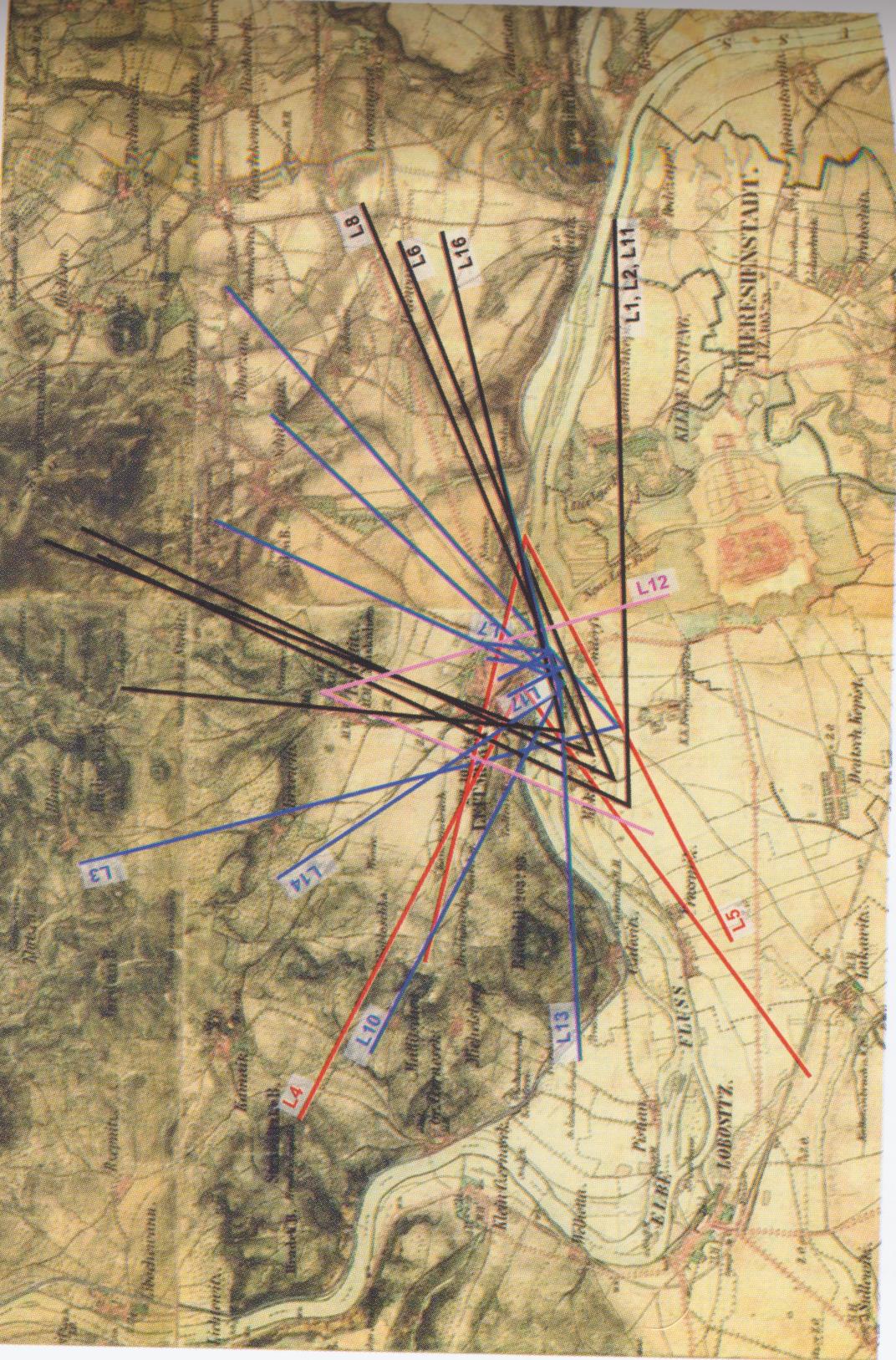 Využití geomantických a kartometrických metod
Vilém Zábranský – Pavel Raška, Periferie obrazu. 
Idealizované a reálné zázemí města na vedutách 
Ústí nad Labem a Litoměřic, in: Od veduty k fotografii. 
Inscenování Města v jeho historii, Praha 2017
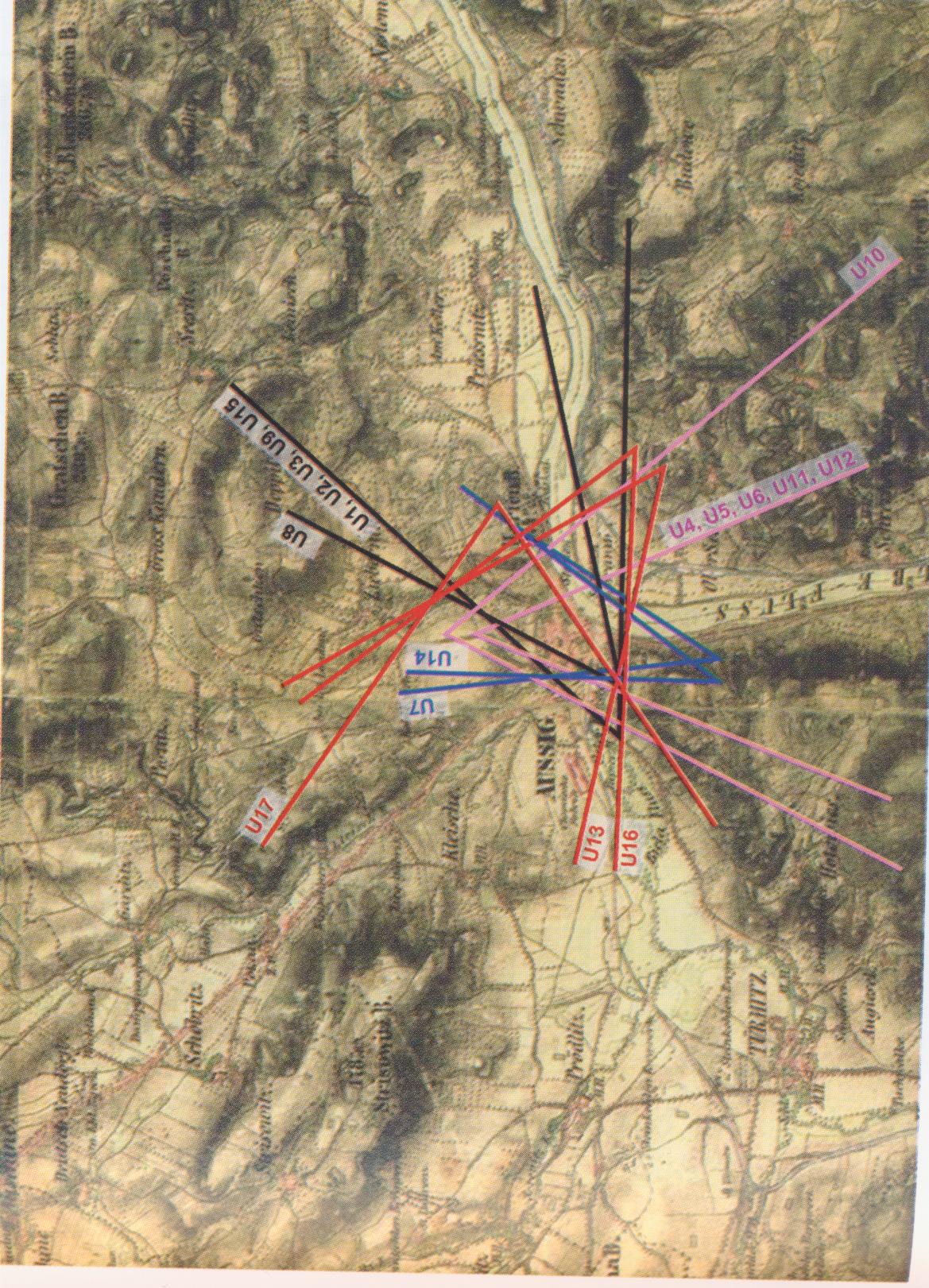 Naznačení směrů pohledů na Litoměřice a Ústí nad Labem
(na podkladě II. vojenského mapování)
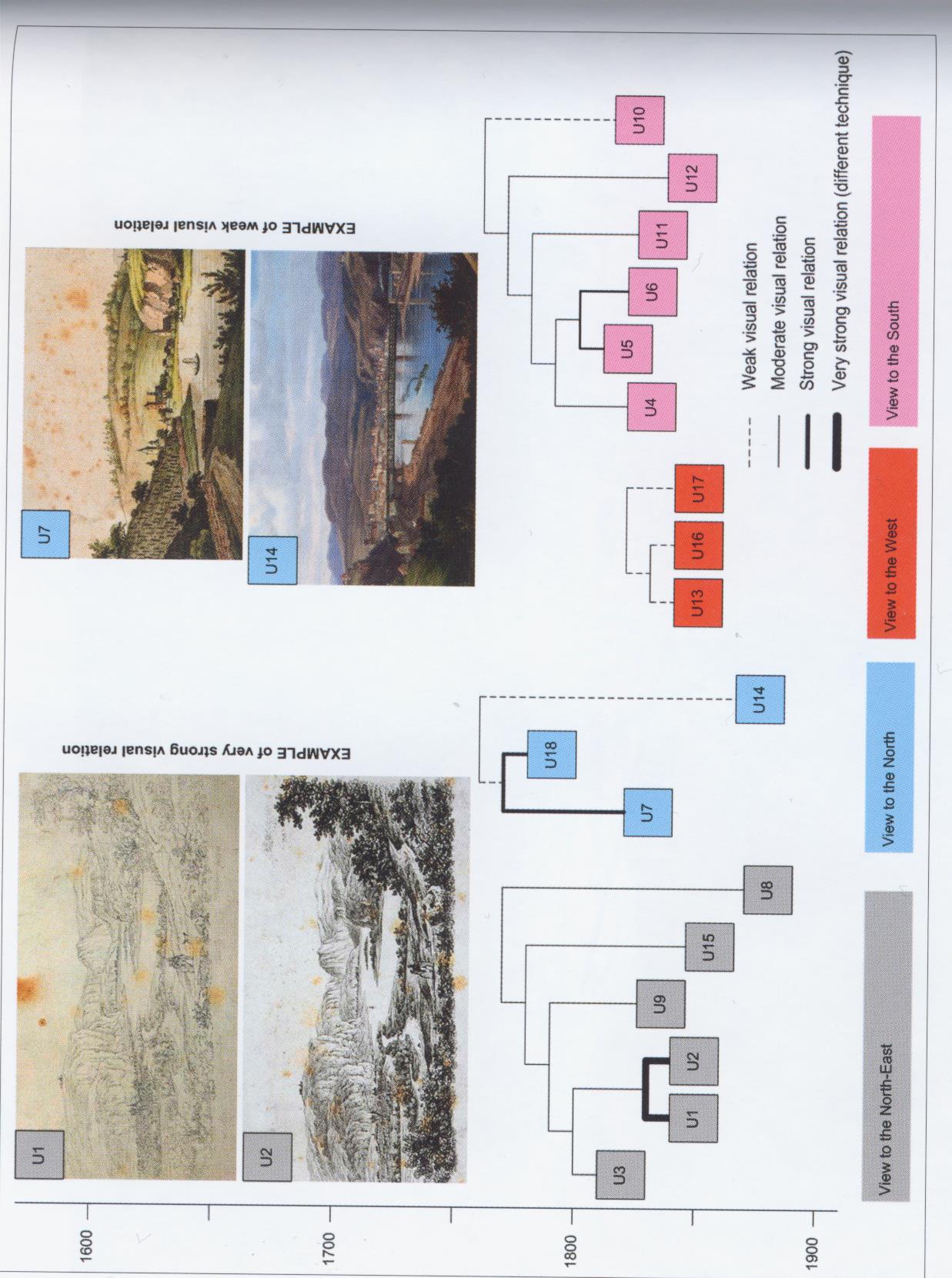 Chronologické rozvrstvení 
vyobrazení Ústí nad Labem
a jejich prostorové a vizuálně
stylové blízkosti
Veduta mezi uměleckým dílem a topografickým dokumentem
Zobrazení města či městské krajiny (grafické, fotografické aj.) 
je primárně prostředkem (re)prezentace a inscenace příslušného místa, 
což přirozeně ovlivňuje jeho dokumentární hodnotu, 
spočívající například v topografické informaci. 
Výsledný „portrét“ města je tak konstruktem, 
výsledkem selekce motivů (třeba i bezděčné, nezamýšlené).